Питерский Семейный Клуб
0+
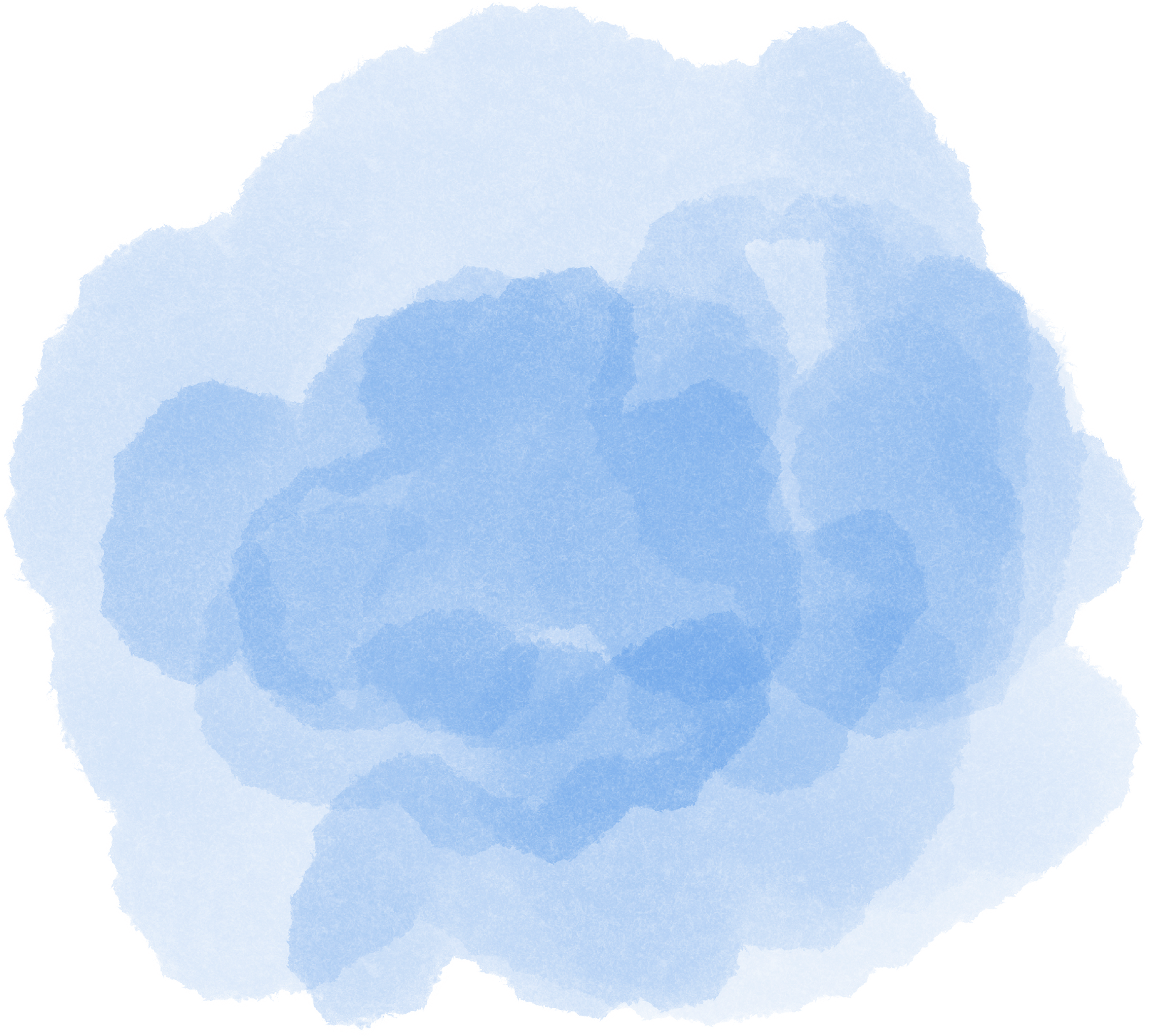 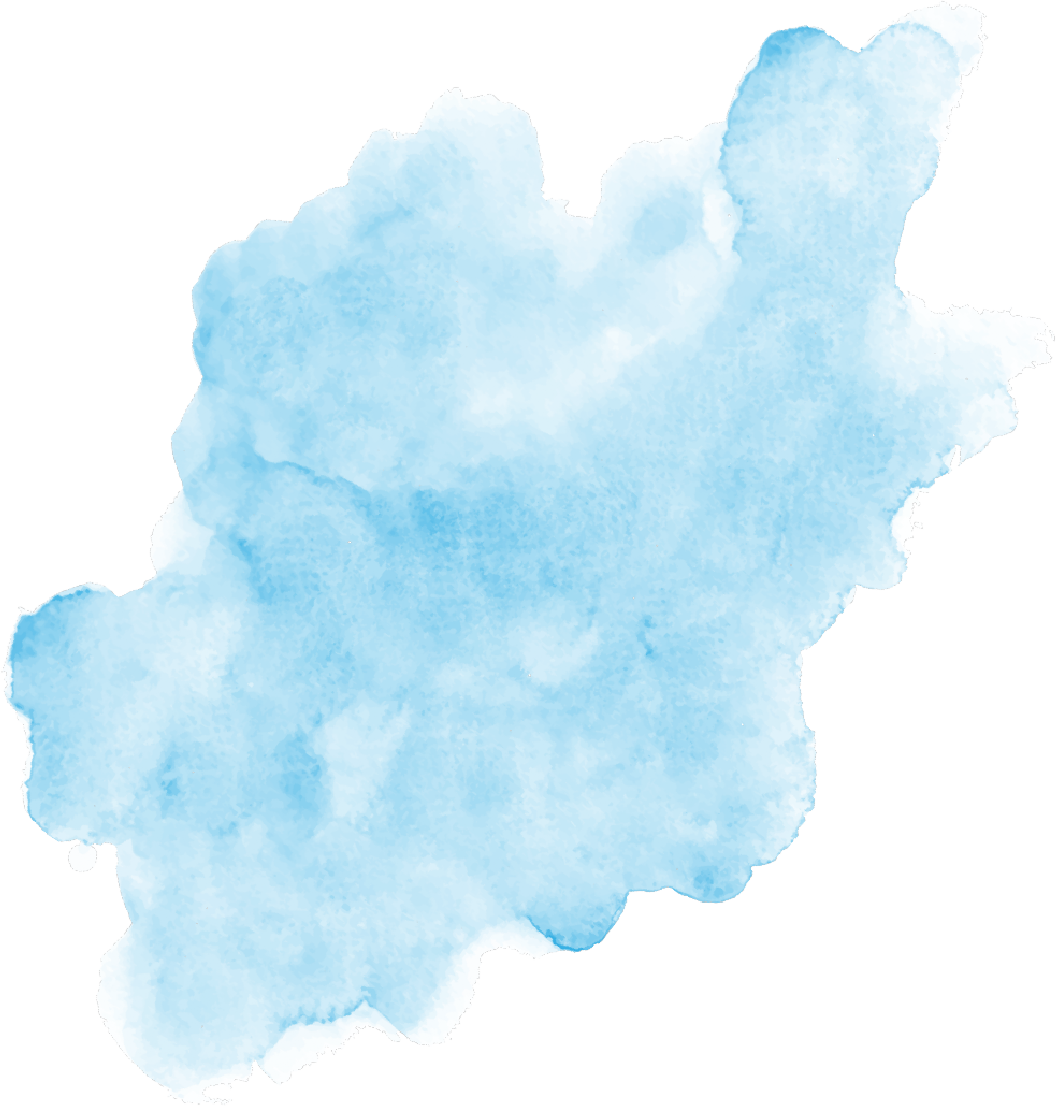 Питерский семейный клуб
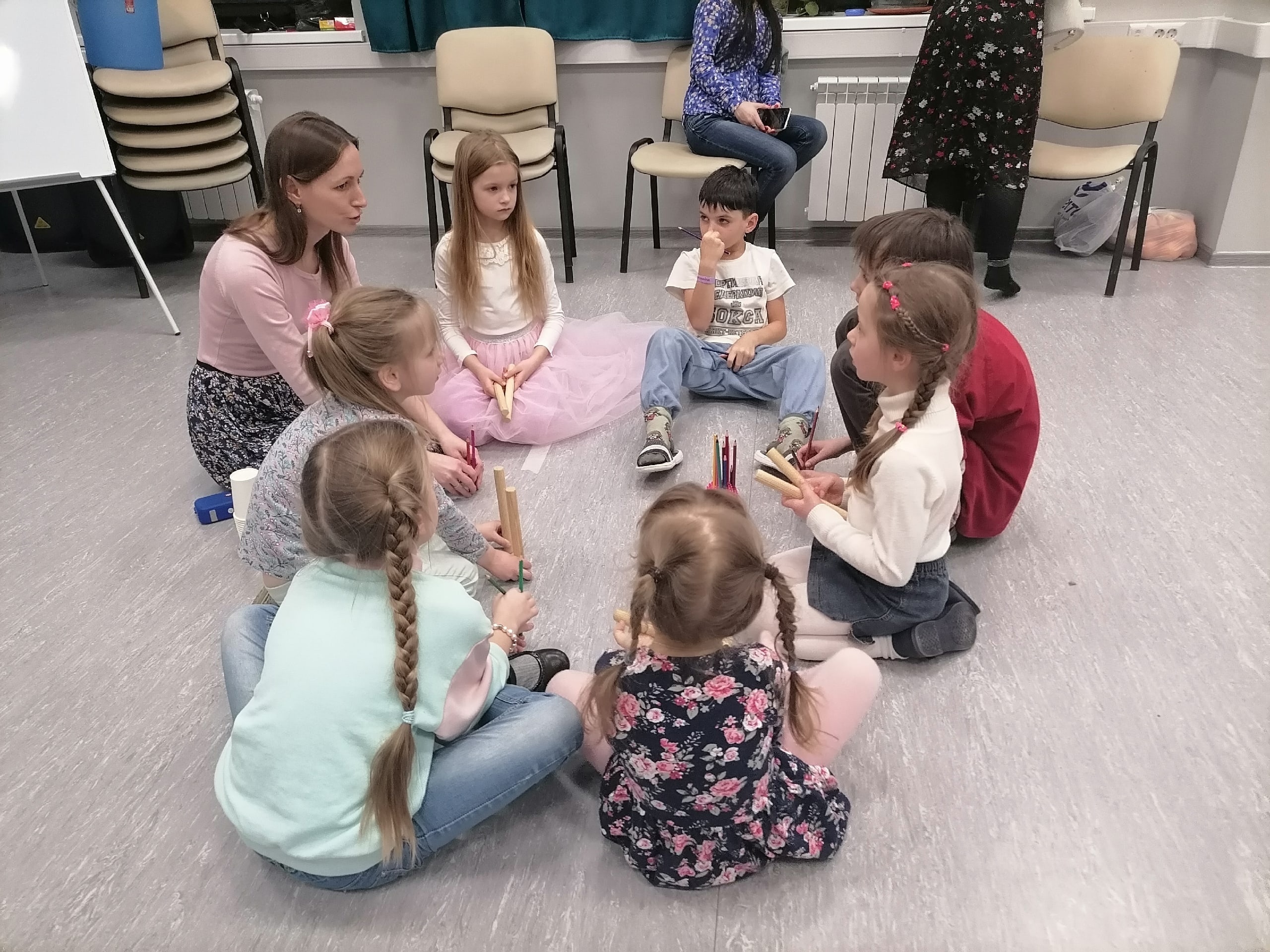 Нацелен на создание благоприятных условий, в основе которых лежит укрепление семейных связей и расширение возможности общения,  необходимых для развития интеллектуально-творческого потенциала, объединения детей и взрослых посредством совместной интеллектуальной деятельности.
Этапы развития Клуба:
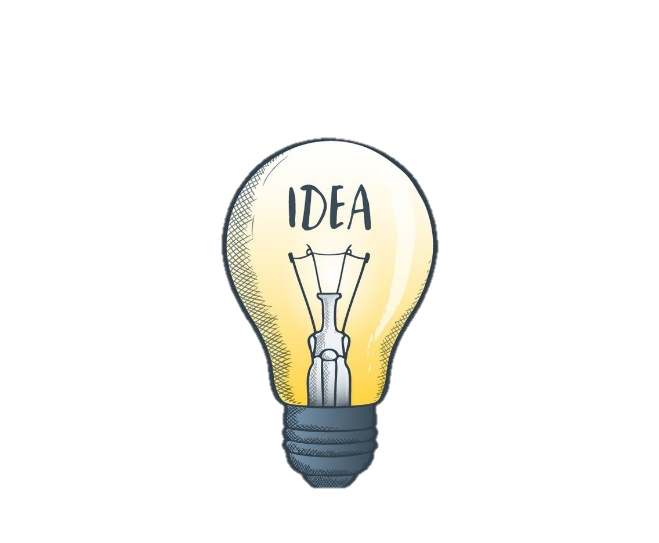 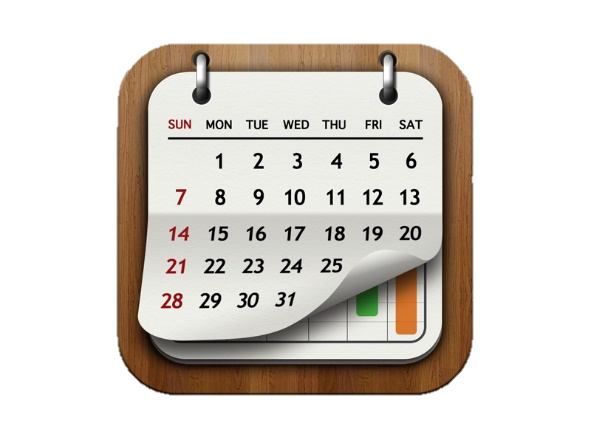 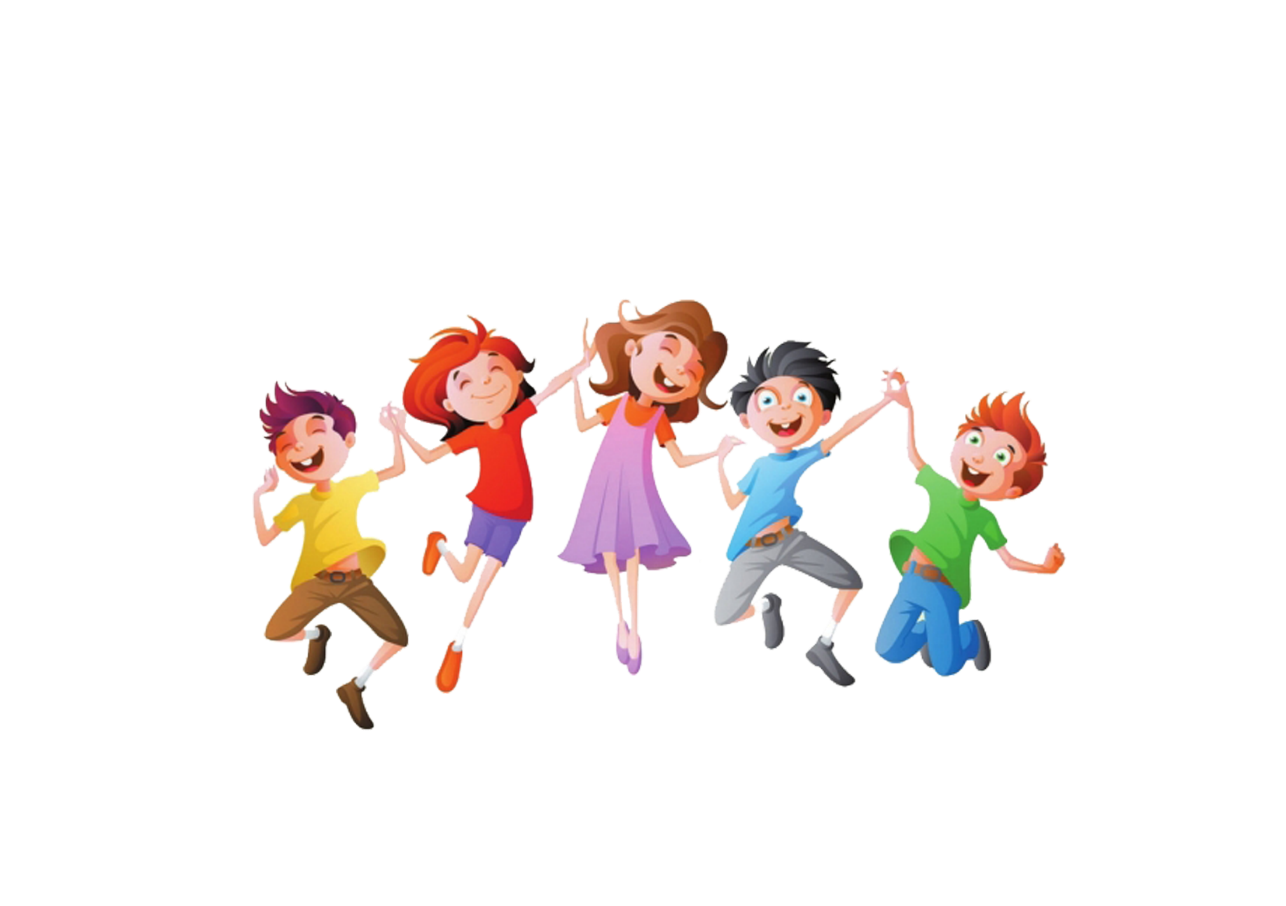 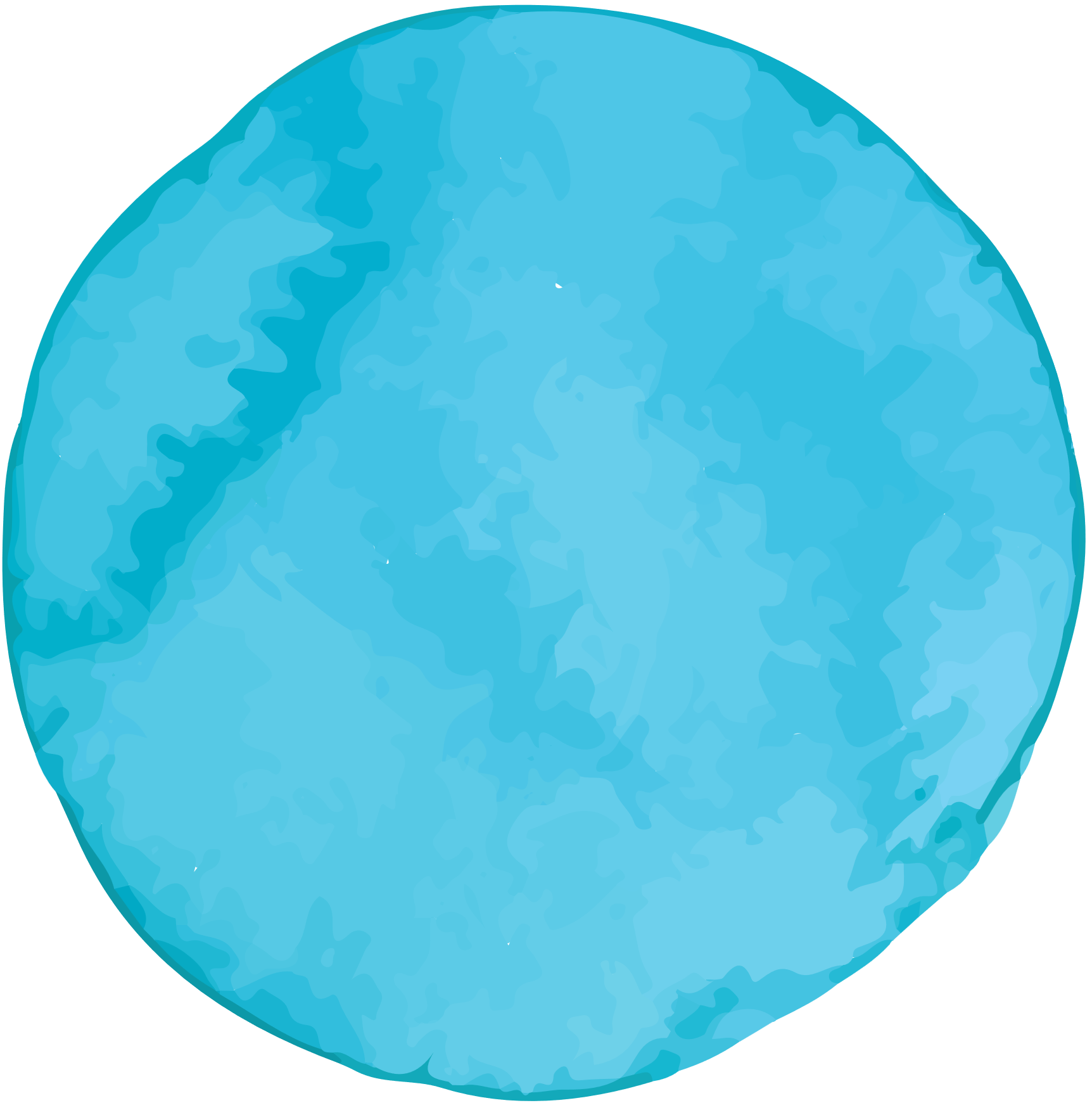 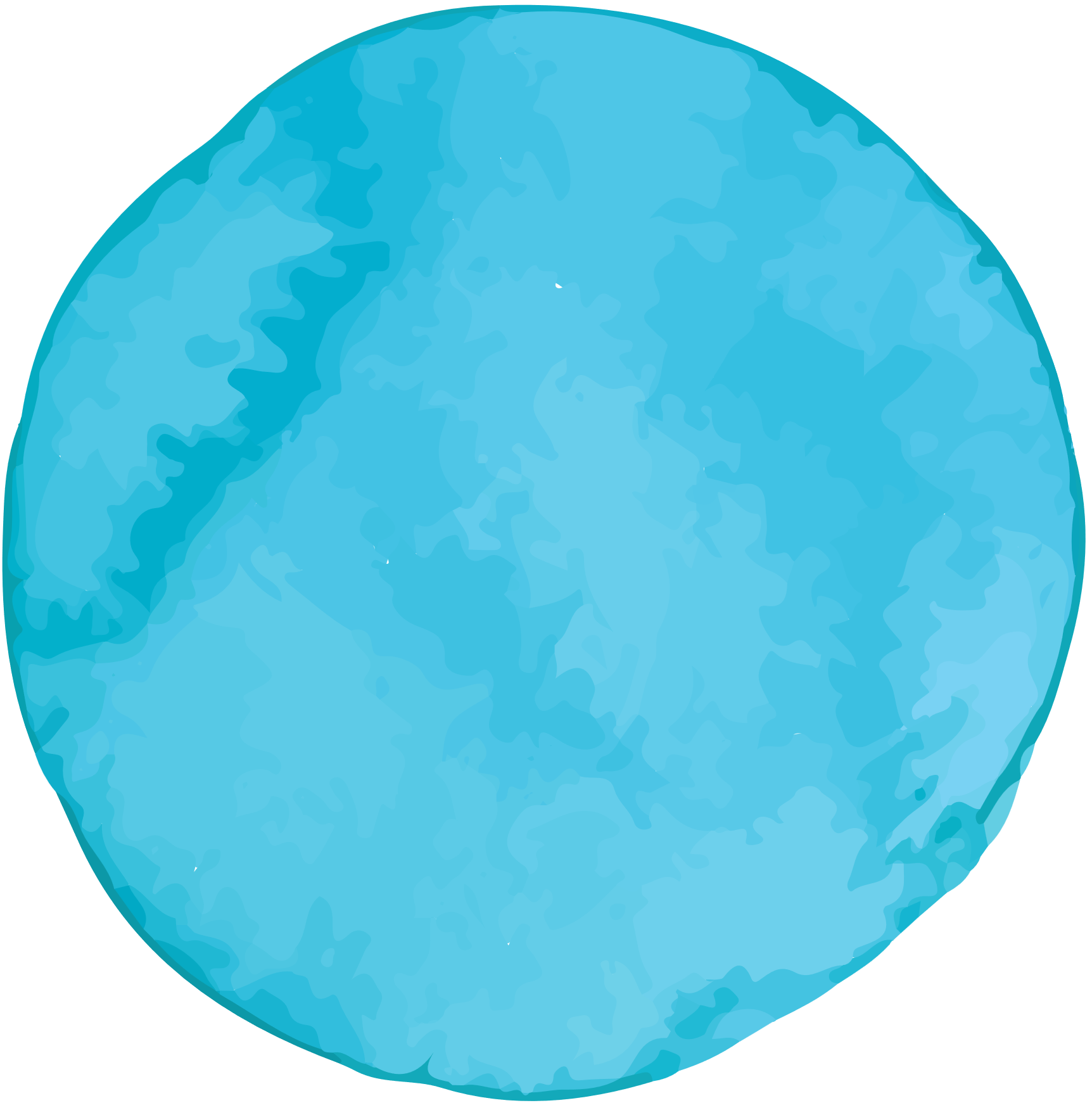 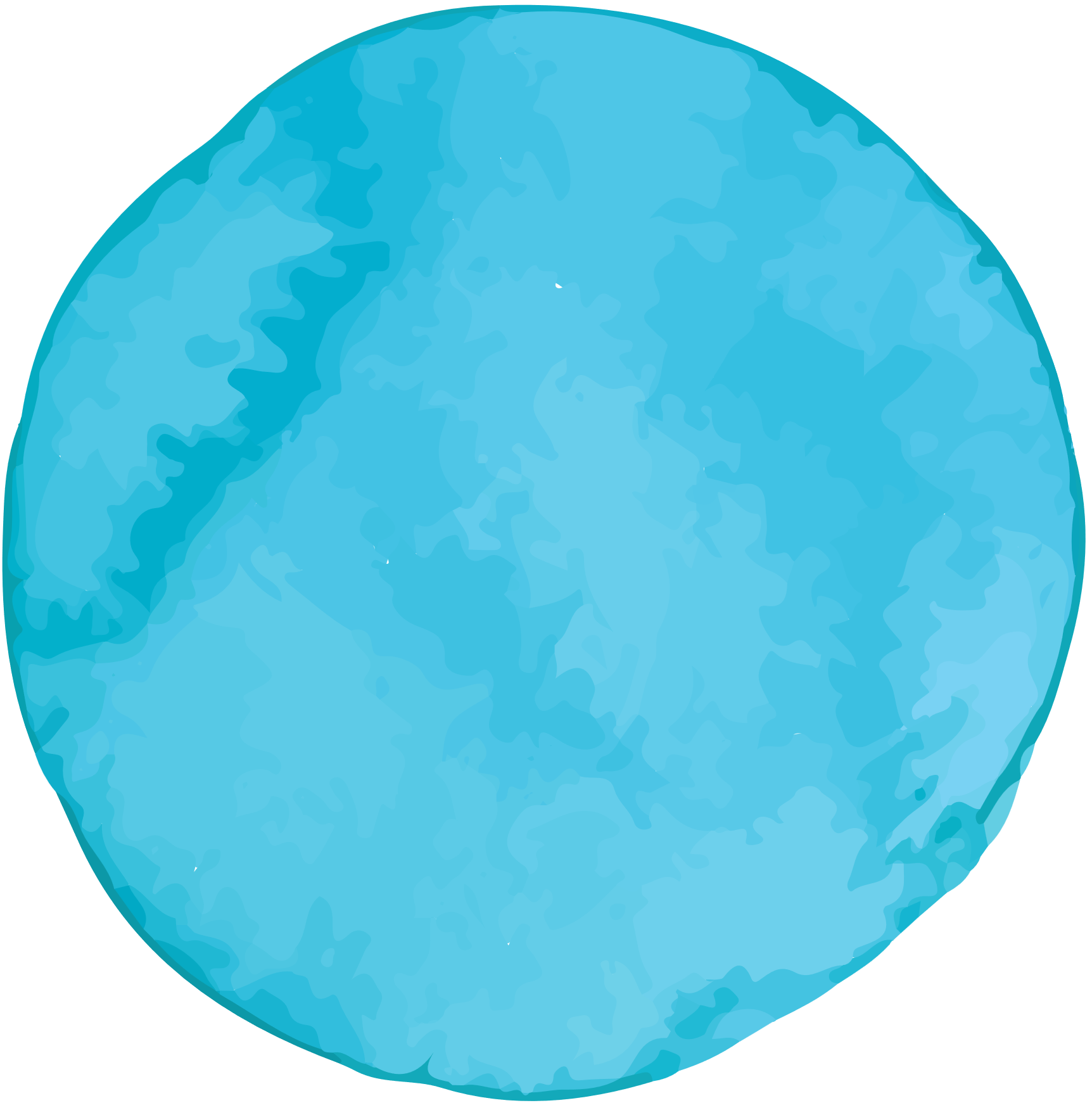 На сегодняшний день, Клуб открыт для всех!

В мероприятиях принимают участие как семьи с детьми  "нулевого" возраста,  так и подростки, с любой формой образования и сферой интересов.
Инициаторами создания Клуба стали родители, чьи дети обучаются на семейном образовании, с целью большего общения между единомышленниками и налаживания коммуникации между детьми.
Первая встреча семей с детьми состоялась30 марта 2021 года.
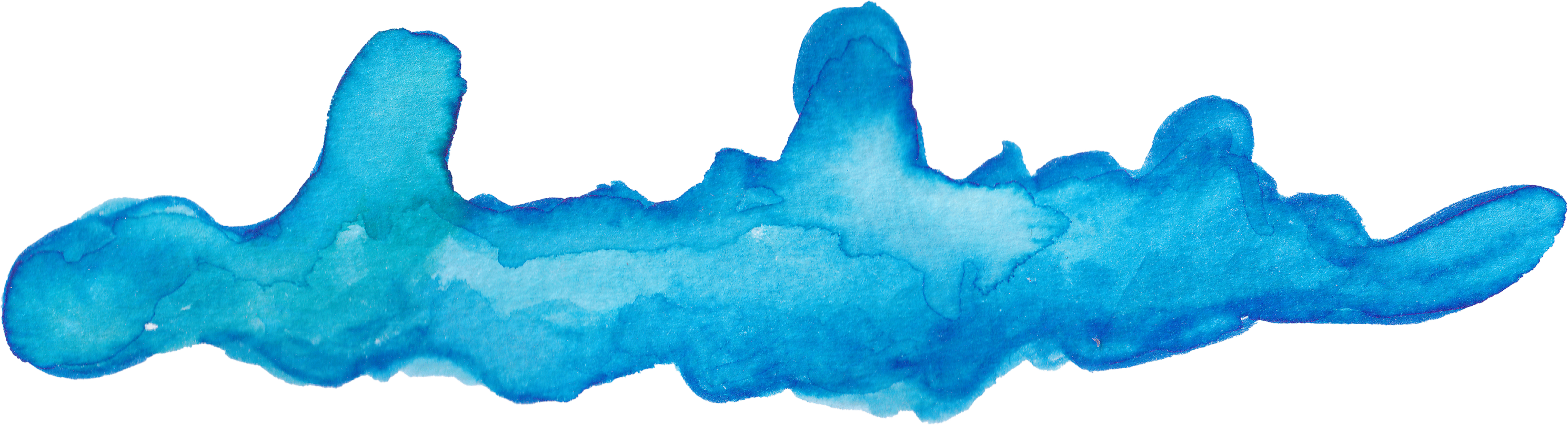 Основная деятельность:
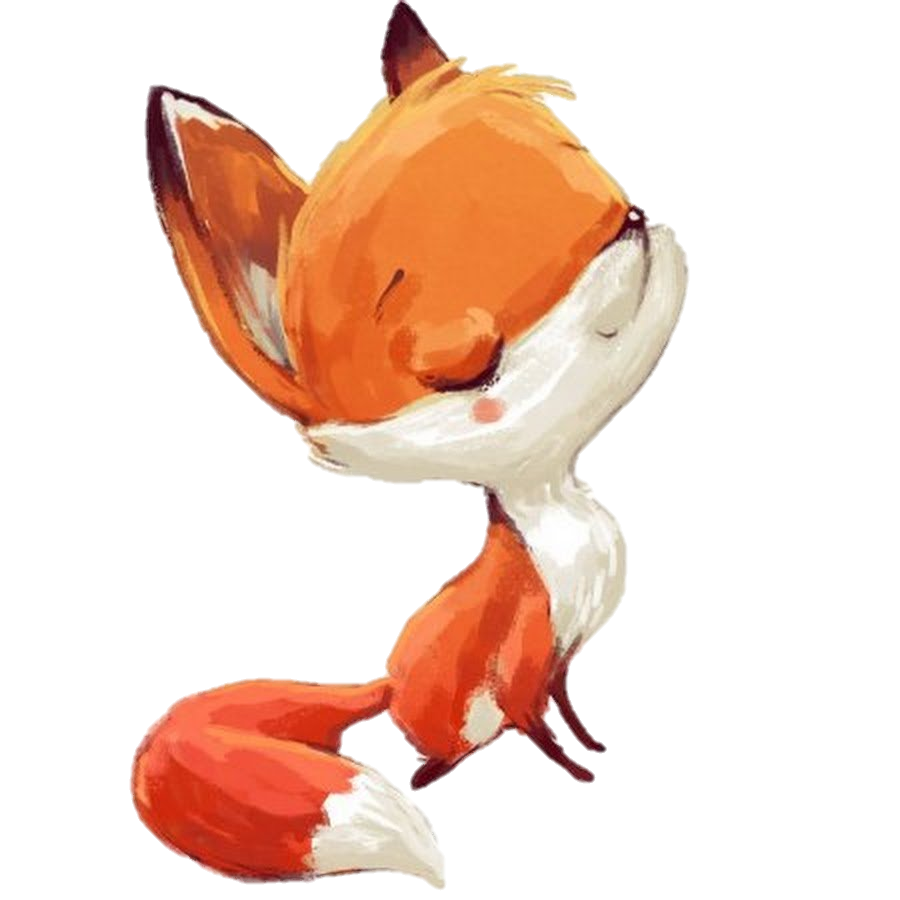 Организация и проведение турниров по различным интеллектуальным играм, мастер-классов, масштабных событий, тематических мероприятий культурного и научно-просветительского характера;
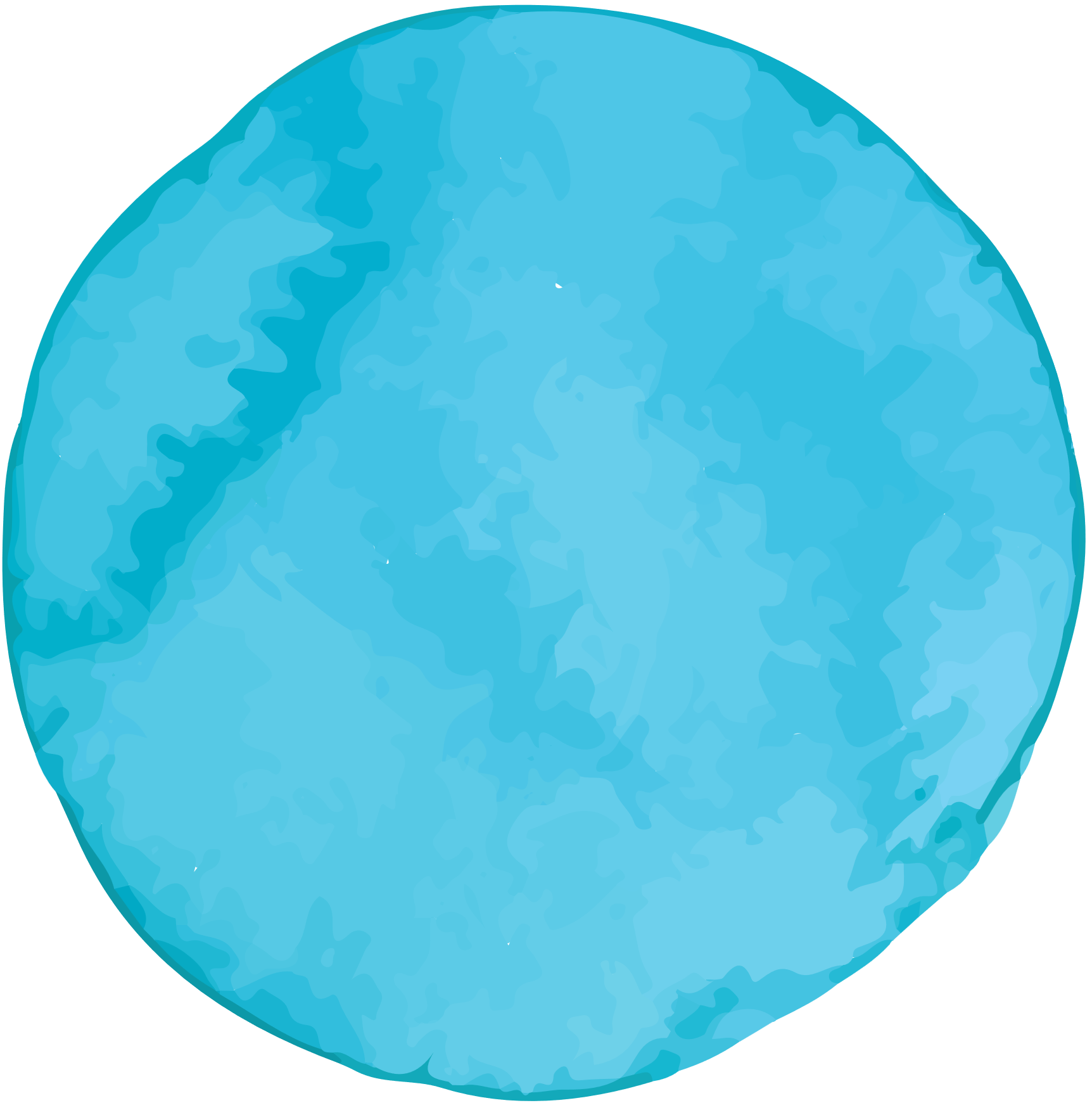 01
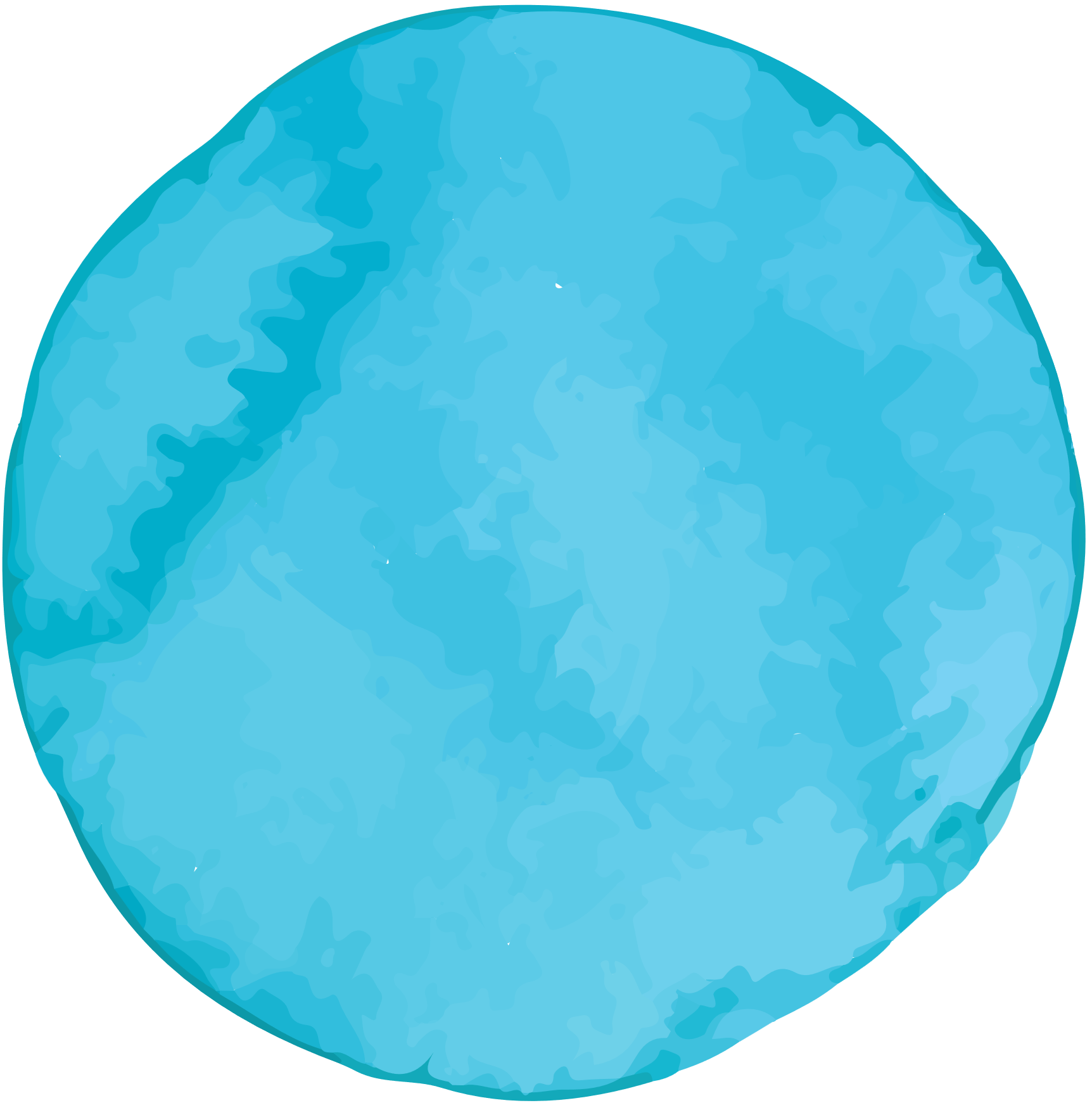 Распространение новостей о деятельности Клуба на сайте учреждения, в СМИ и социальных сетях;
04
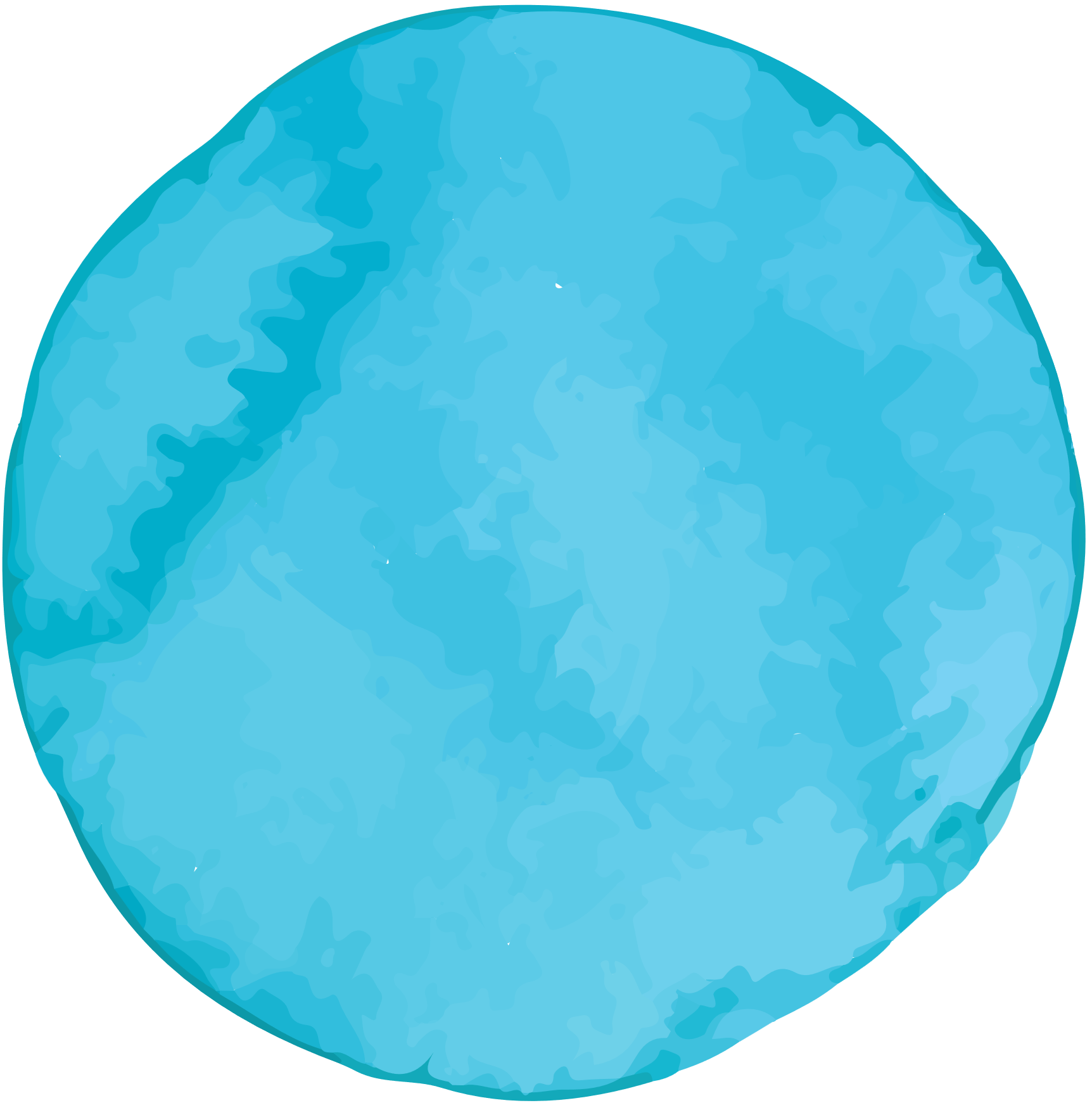 Разработка и популяризация интеллектуальных игр;
02
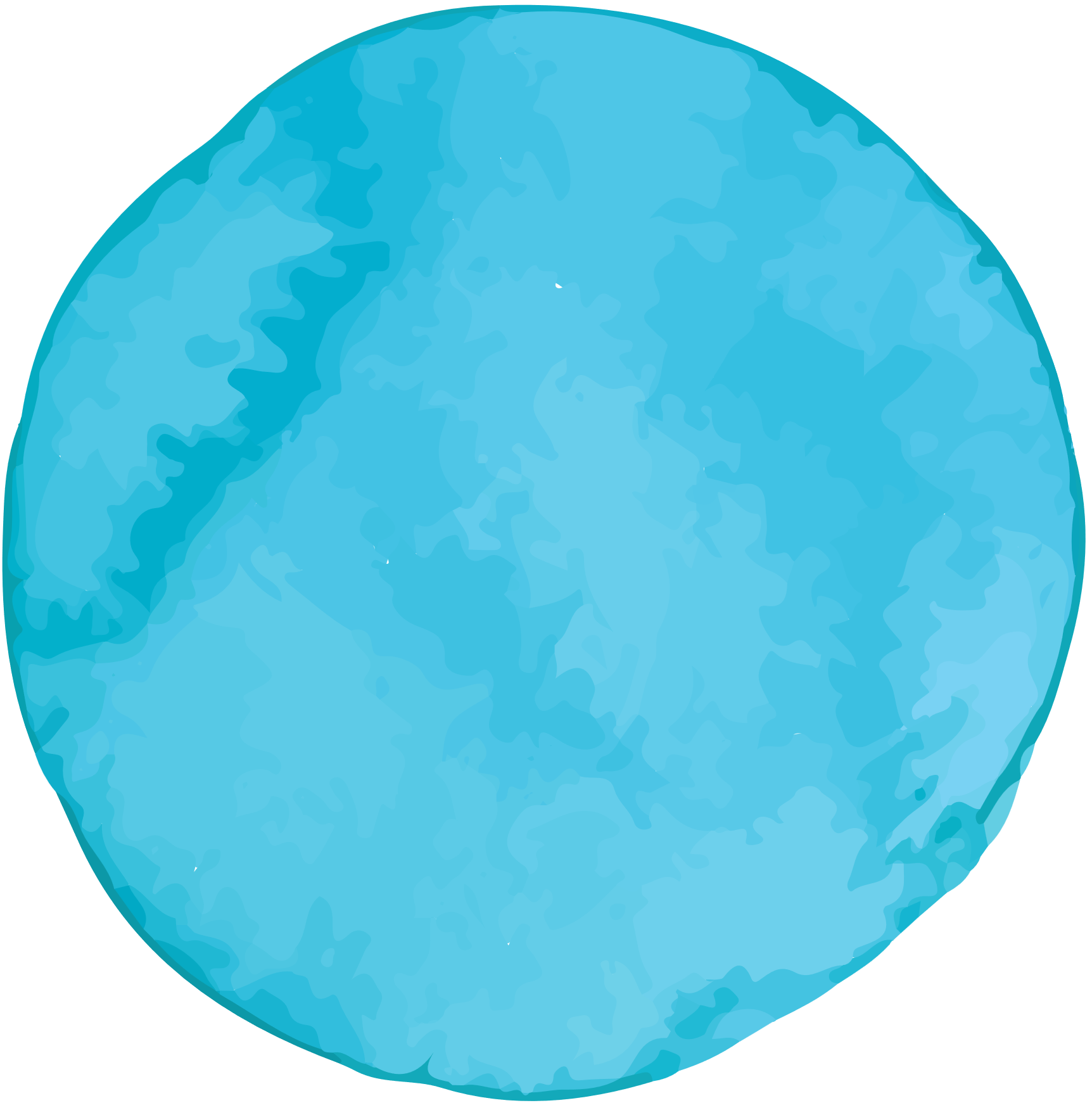 Осуществление взаимодействия с другими сообществами и учреждениями действующими в аналогичных интересах в городе.
05
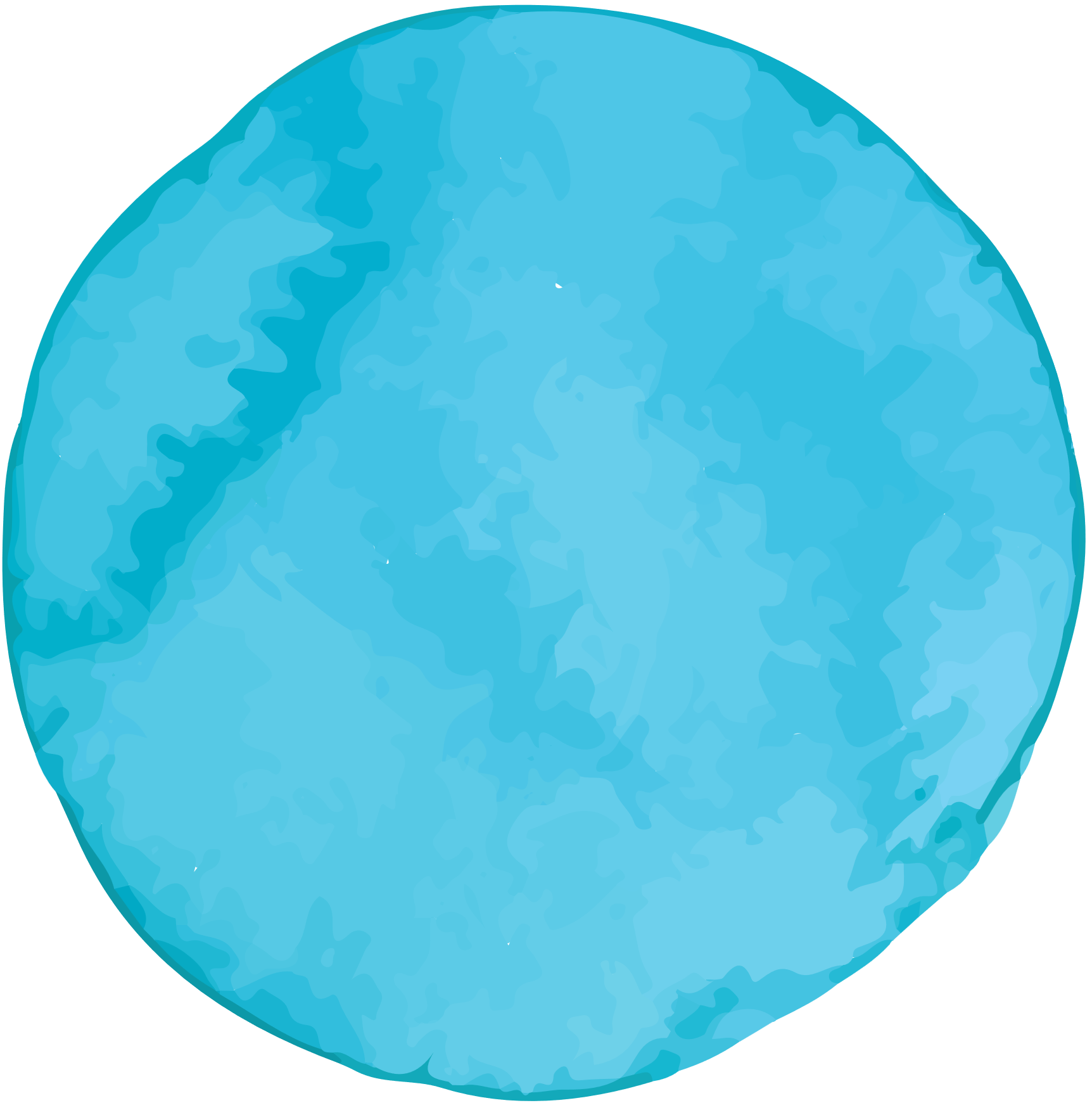 Подготовка и обустройство помещений к проведению мероприятий, на несколько зон: зона для занятий интеллектуальной и творческой деятельностью, зона релаксации;
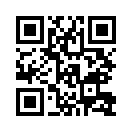 03
Нажми, чтобы узнать больше
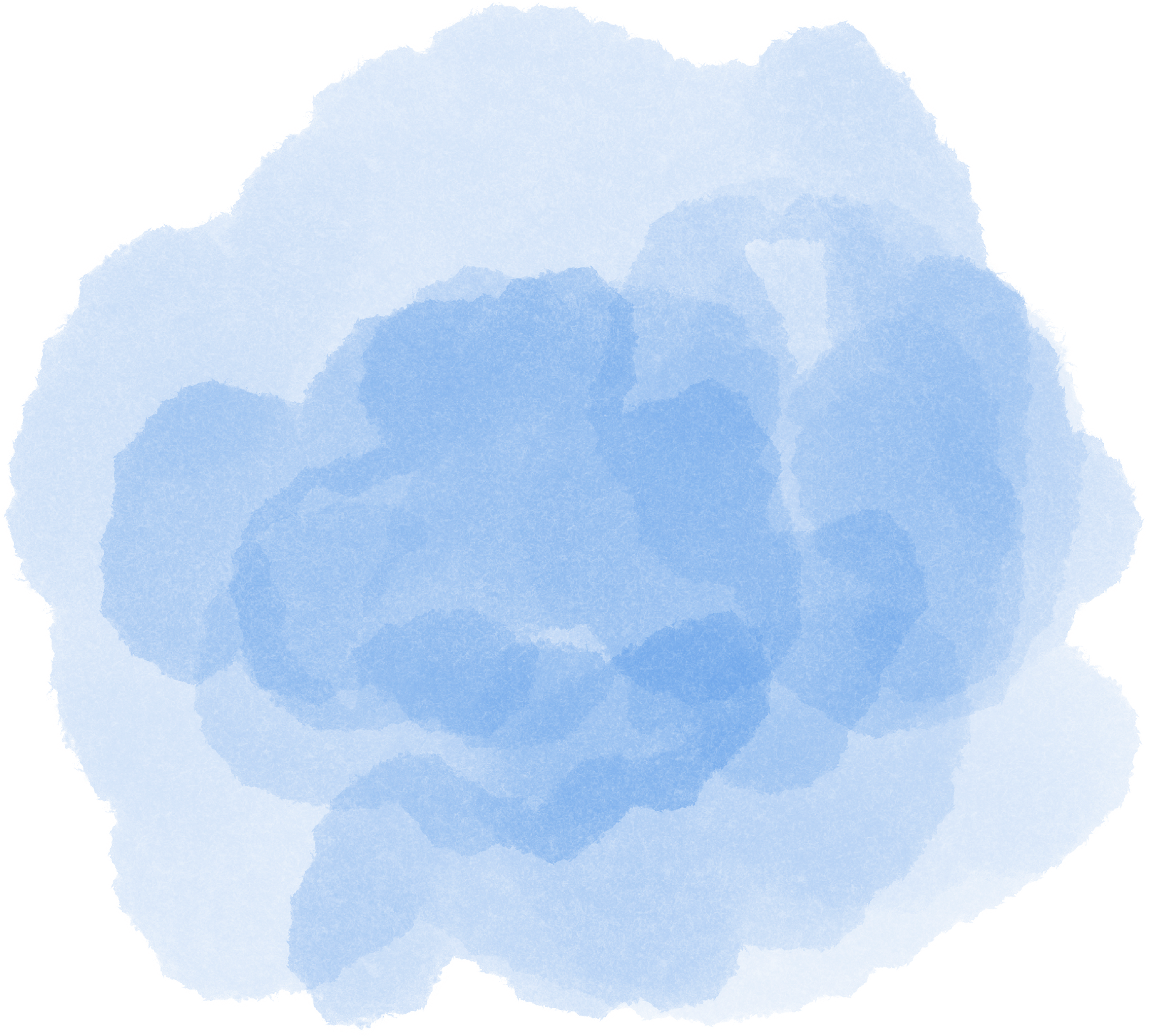 ПРОФИ сообщество
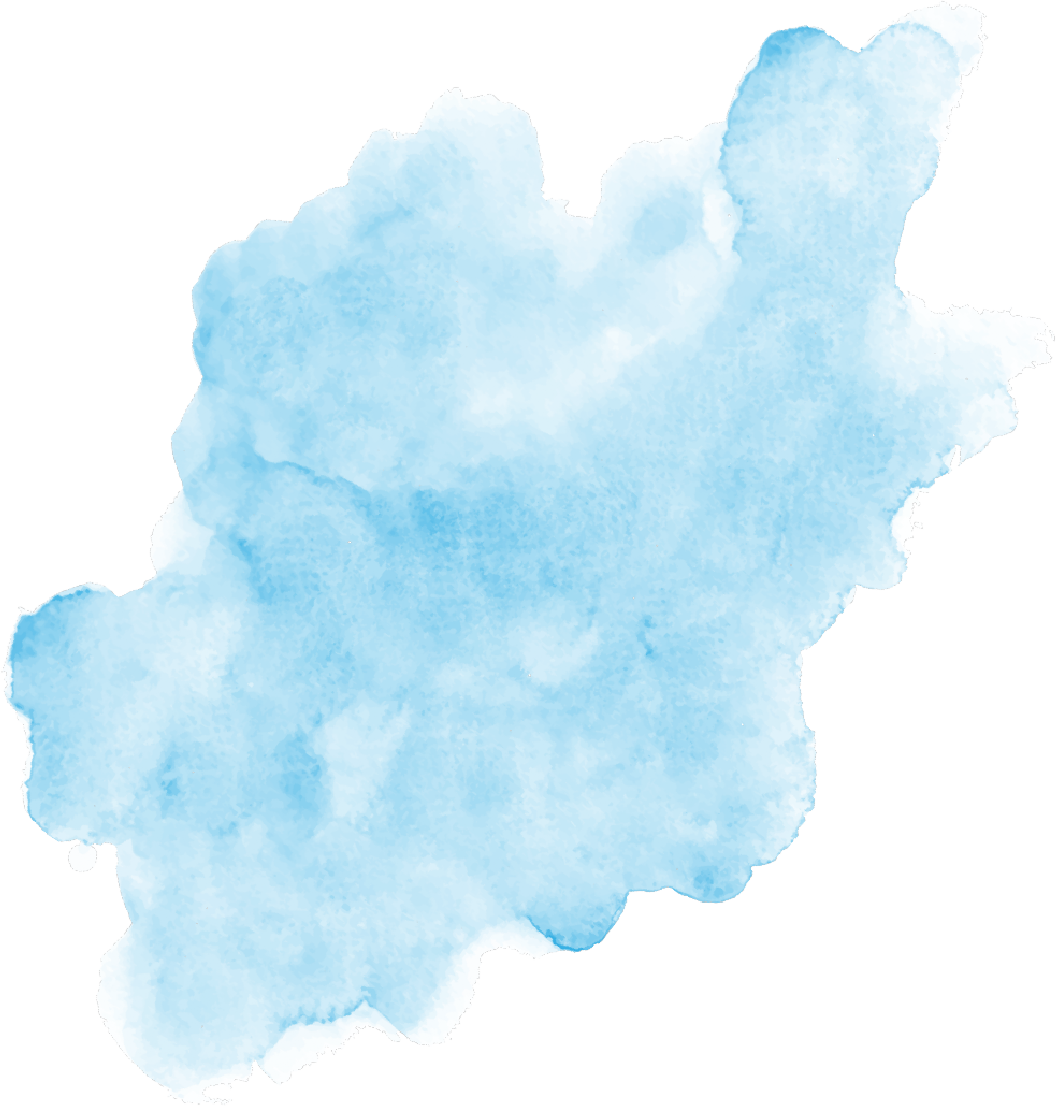 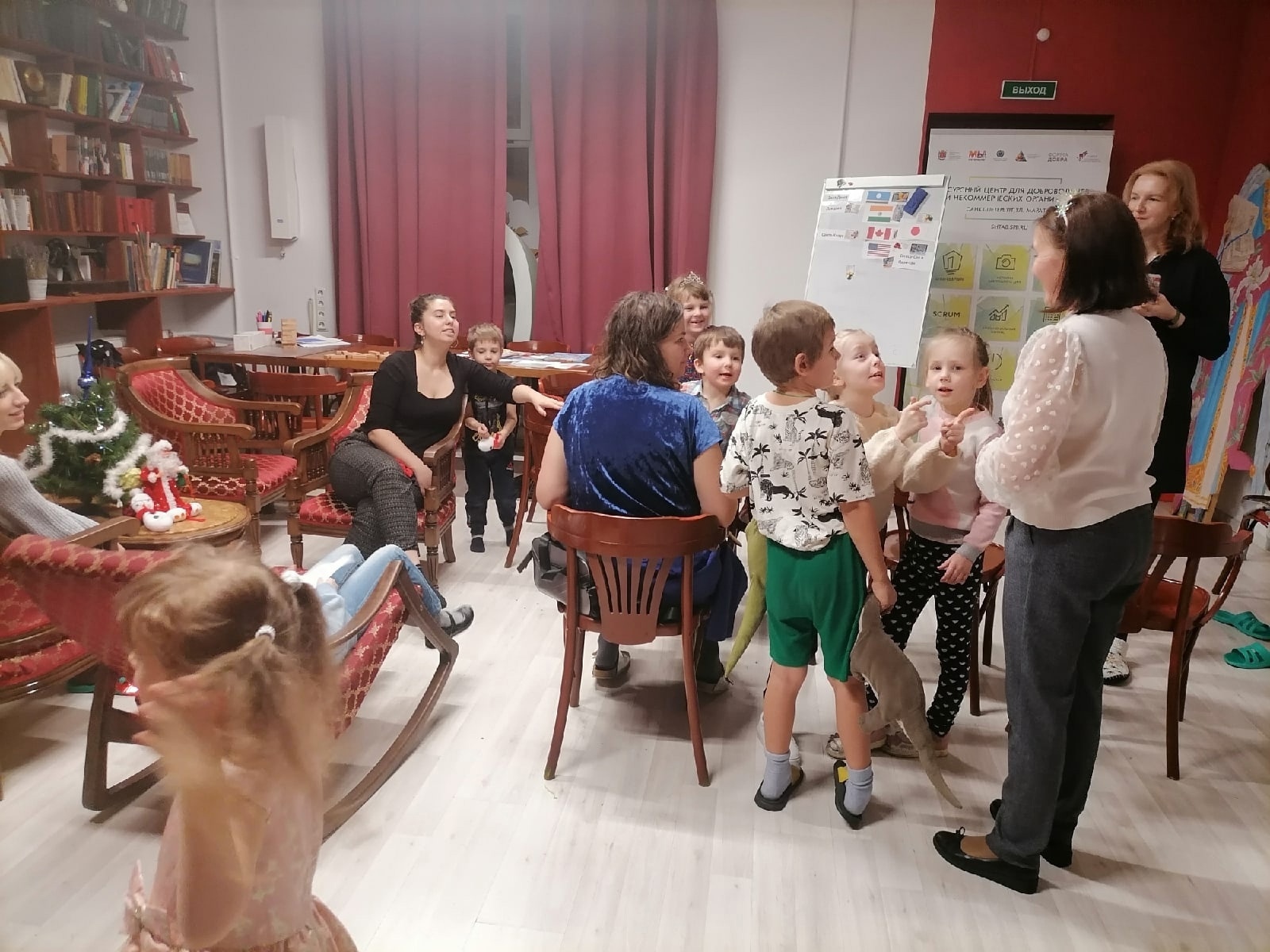 Собирает круг единомышленников, где родители могут показать свои профессиональные и творческие навыки. Для этого необходимо быть на офф- и он-лайн встречах Питерского семейного клуба.
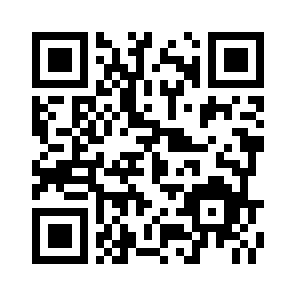 Нажми, чтобы узнать больше
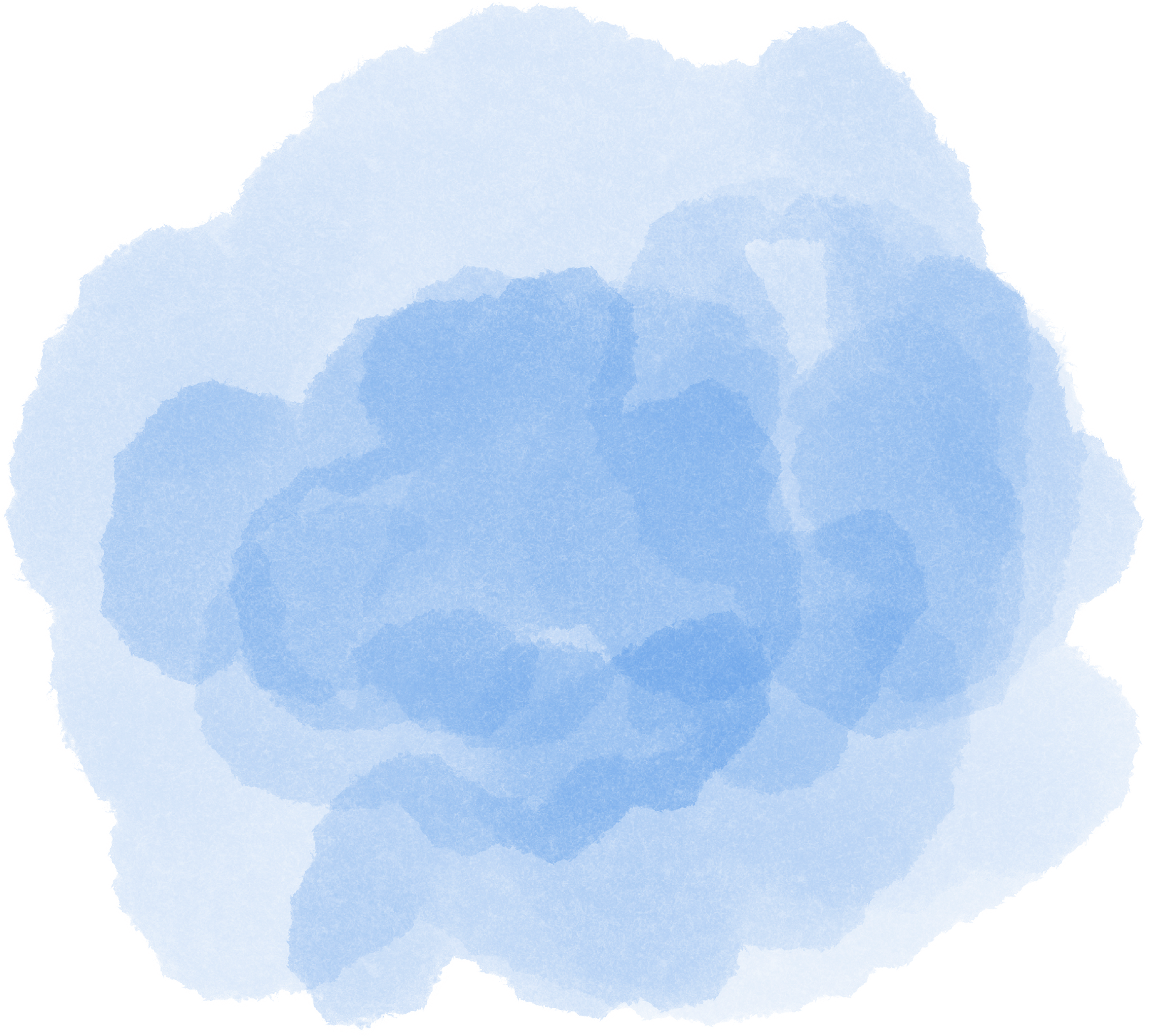 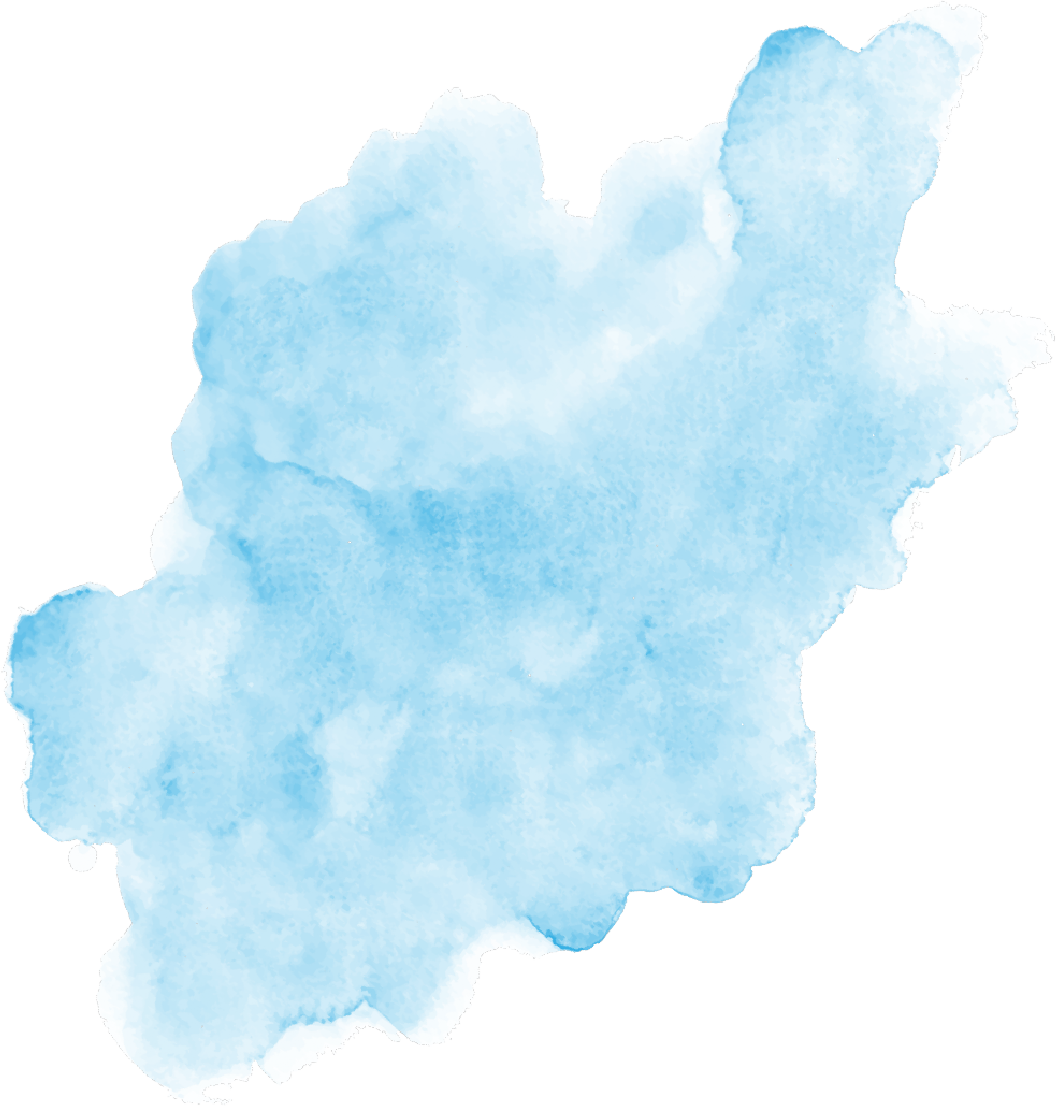 Проводимые мероприятия
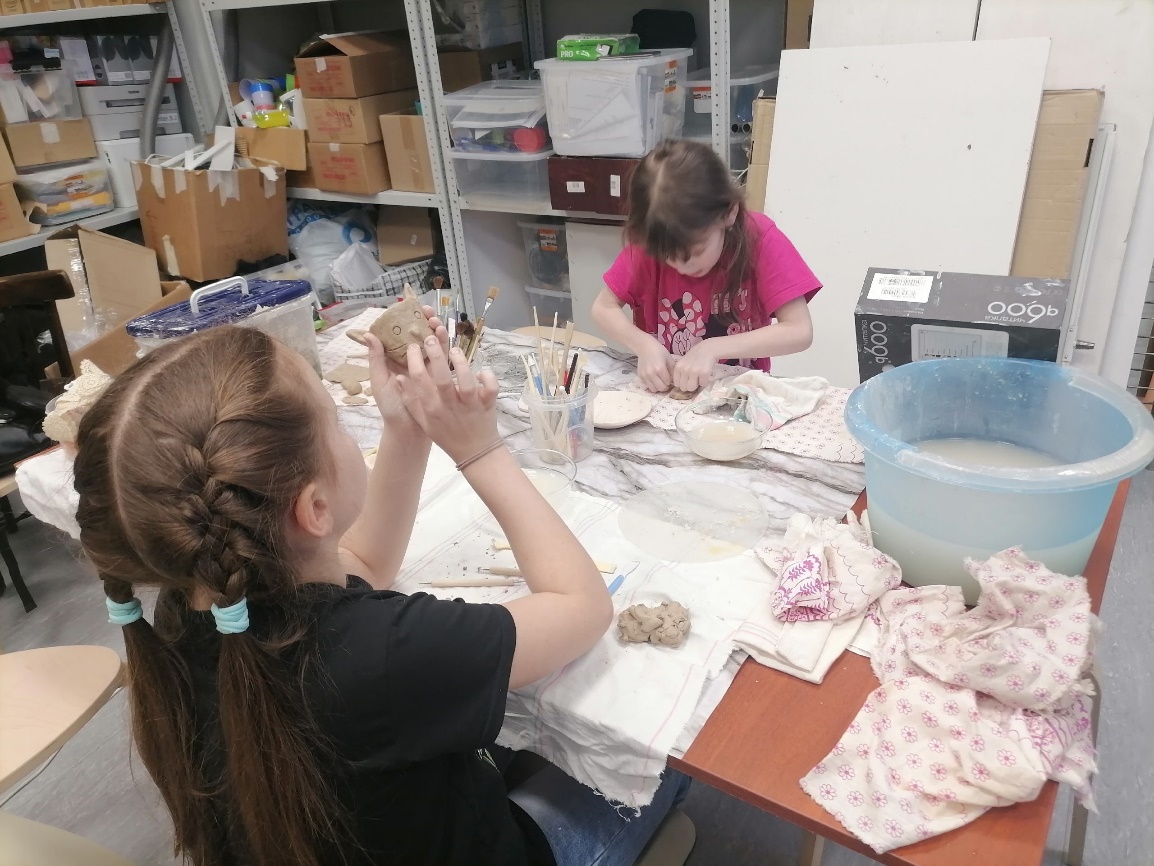 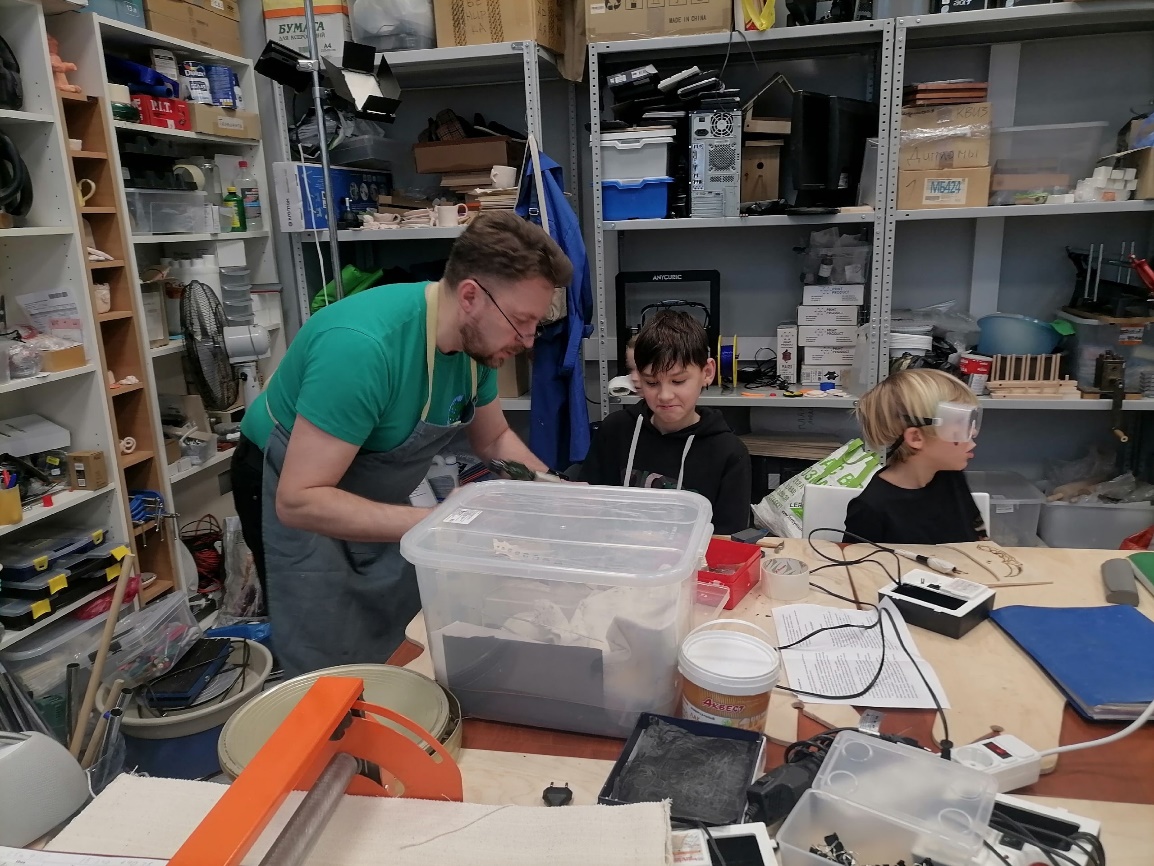 Встреча родителей с детьми в рамках Семейного клуба в Доме  Эйлера

18 февраля 2023

знакомство, общение, игротека, мастер-классы, досуг, рисование, шахматы и ремесленные мастерские.
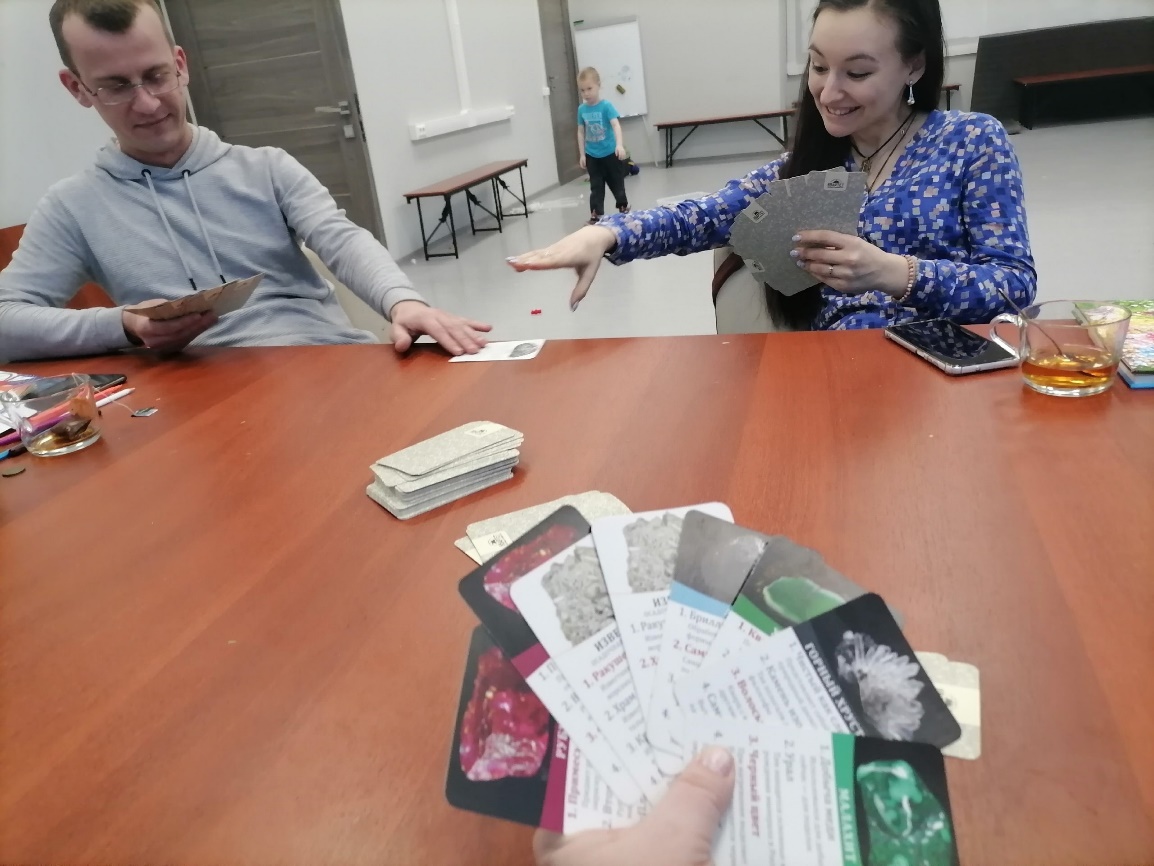 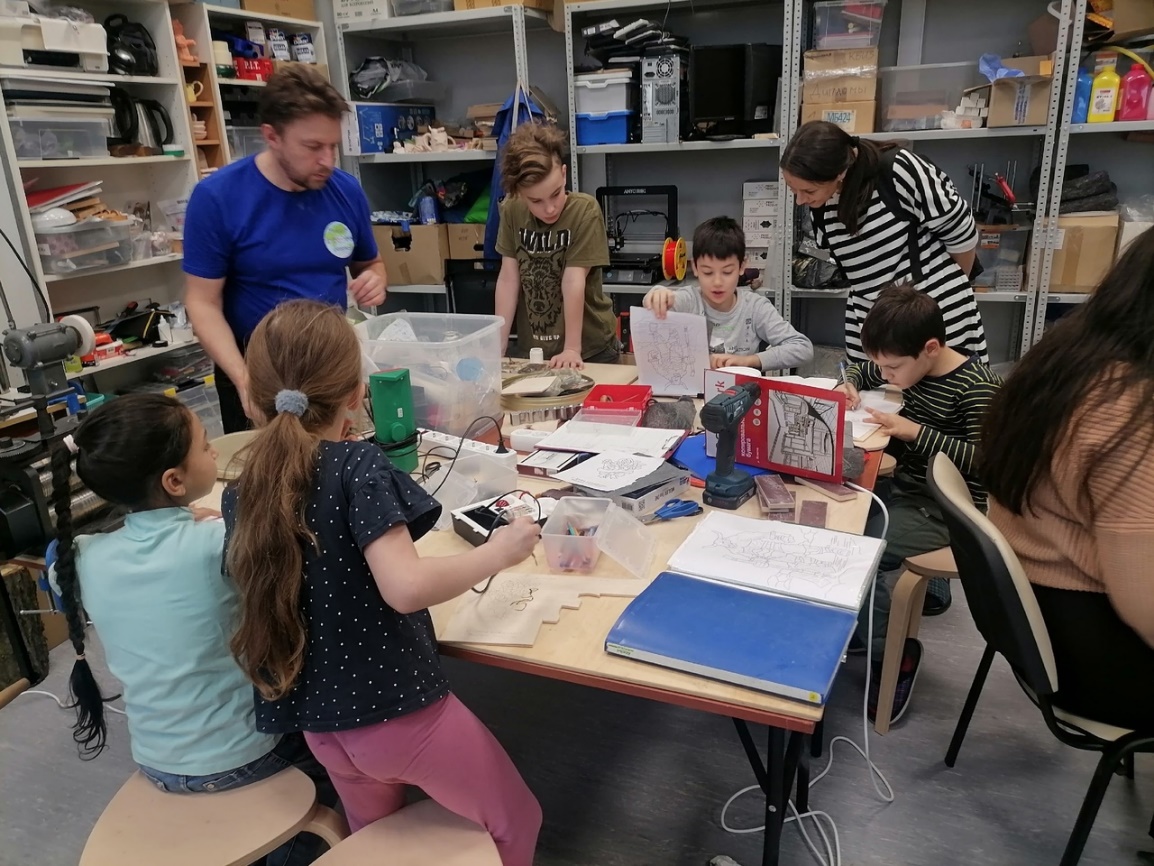 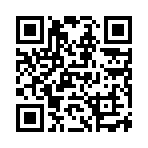 Нажми, чтобы узнать больше
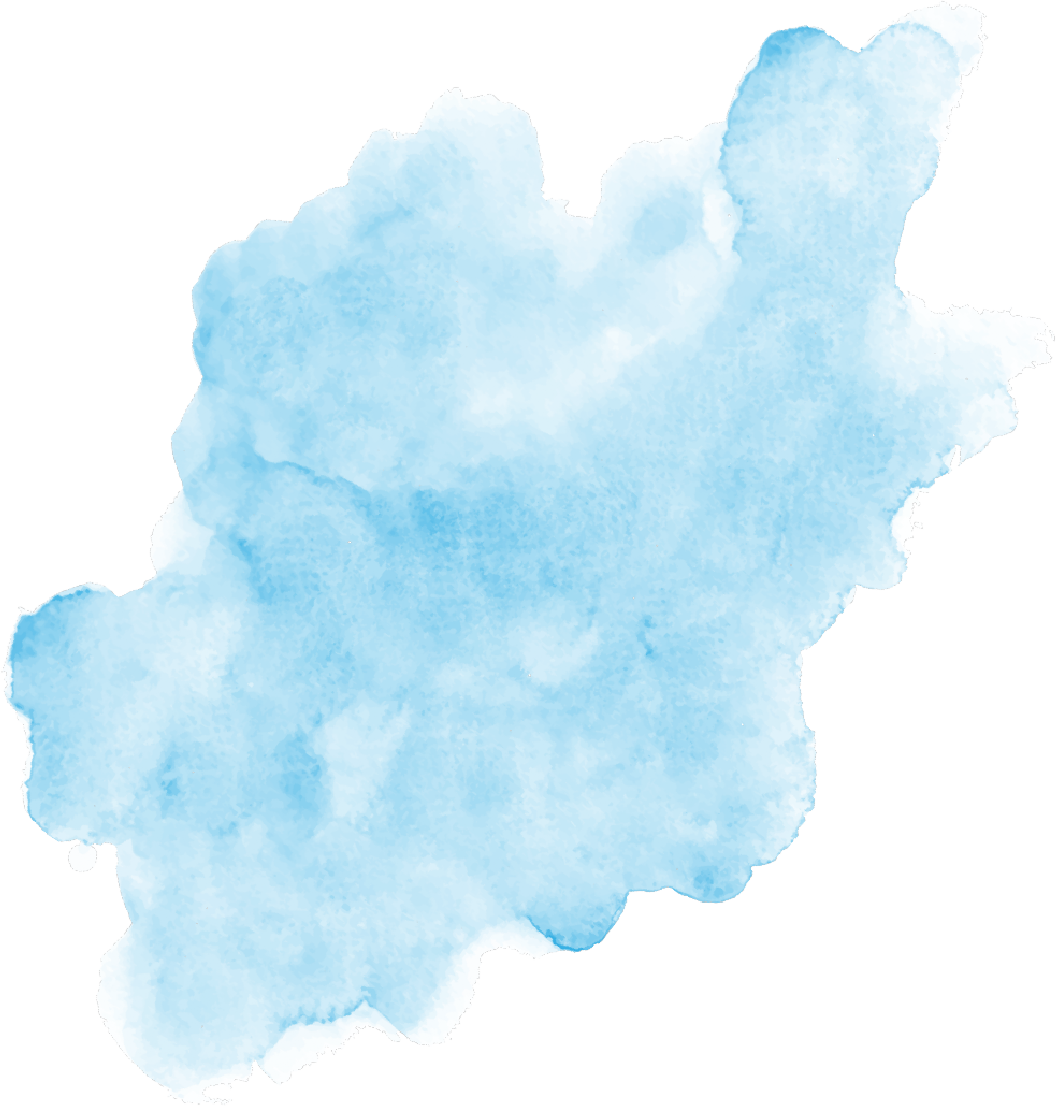 Проводимые мероприятия
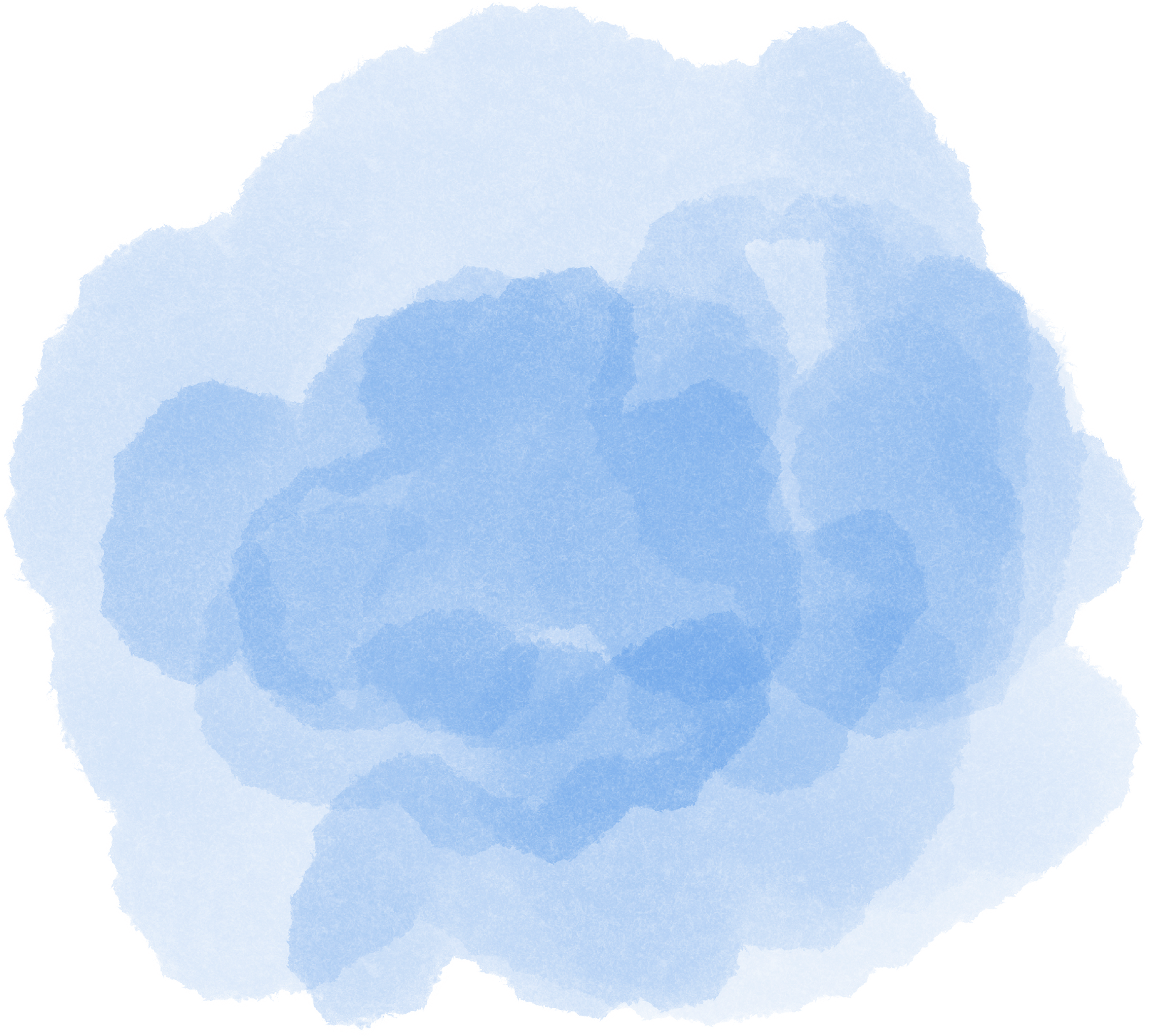 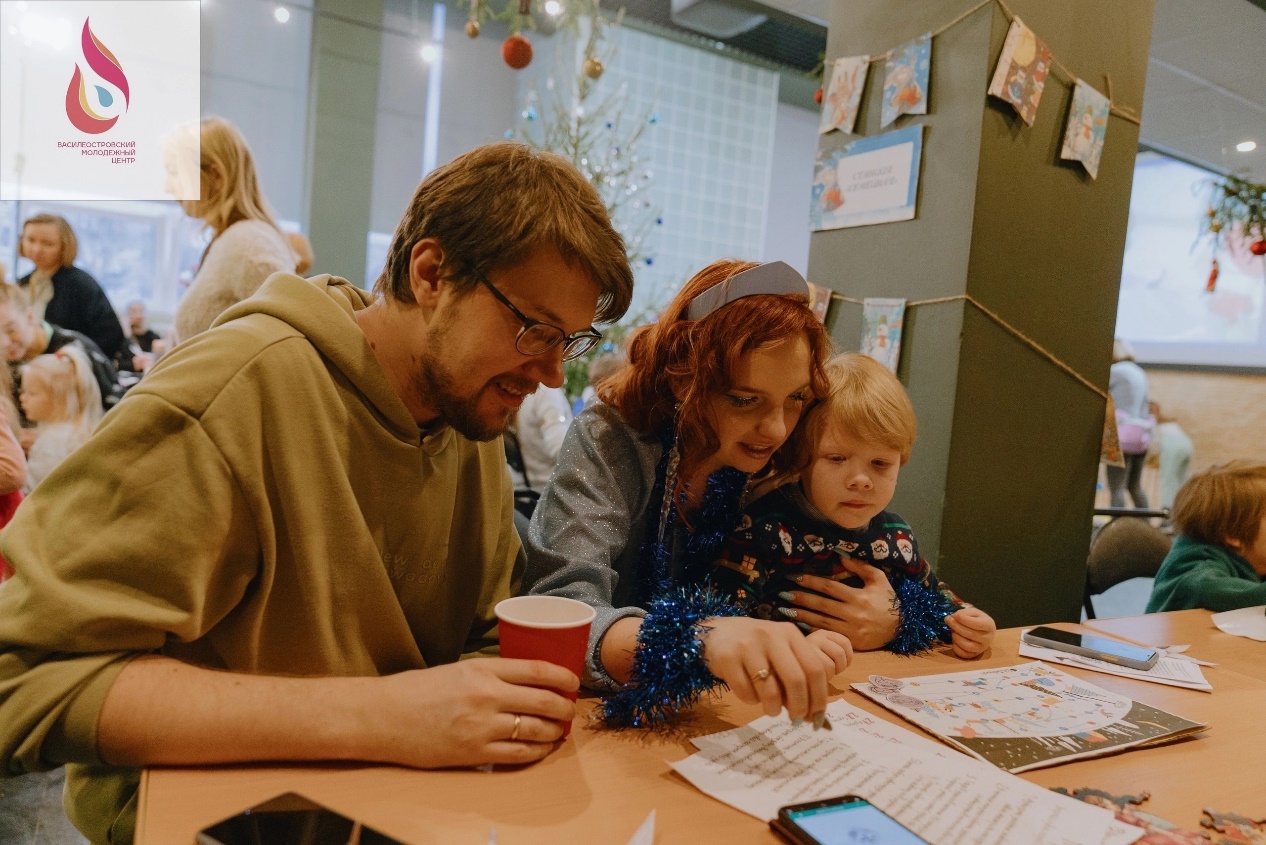 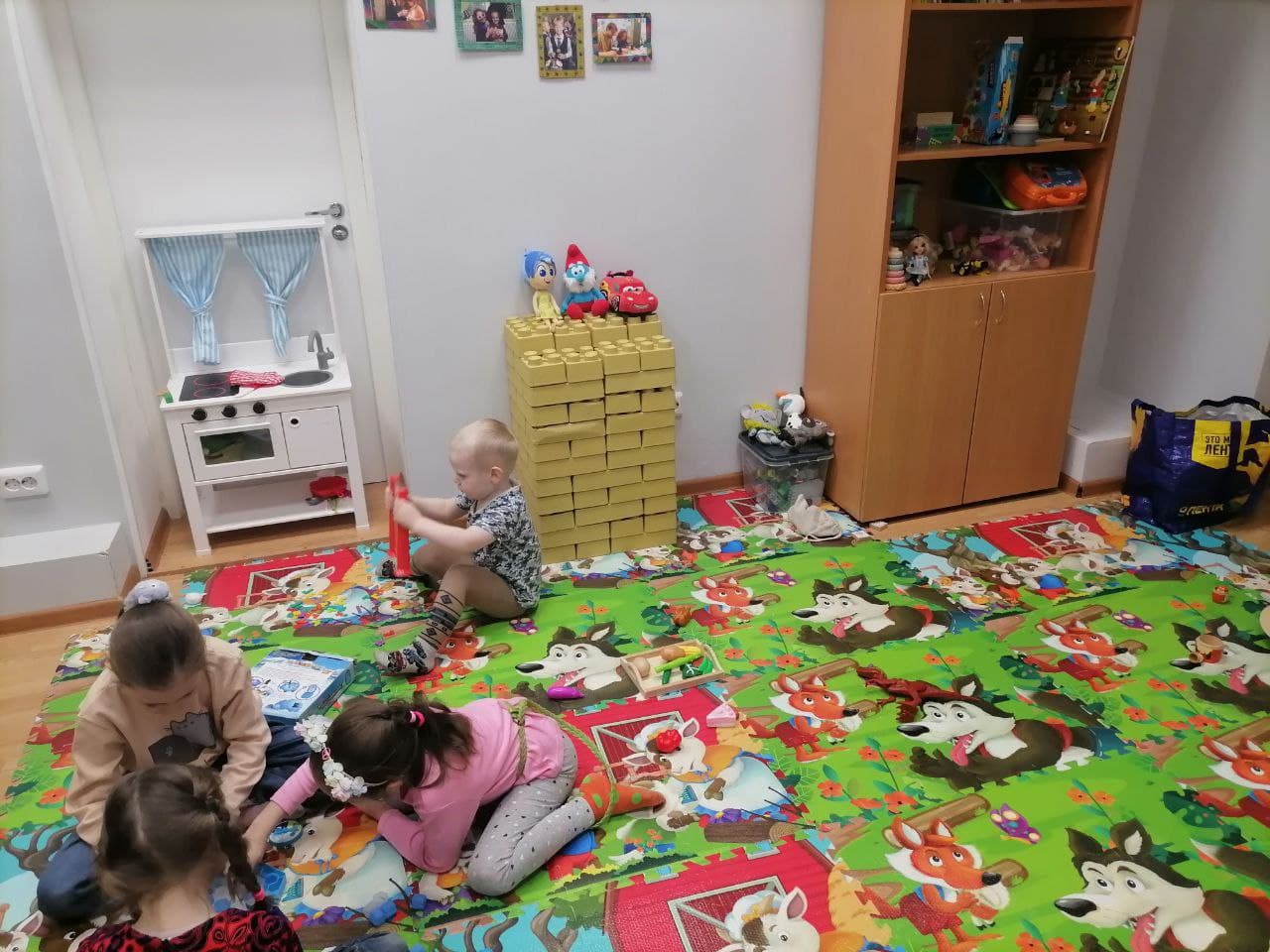 Семейная кино-встреча родителей с детьми

04 февраля 2023

знакомство, общение, игротека, просмотр и обсуждение фильмов и мультфильмов.
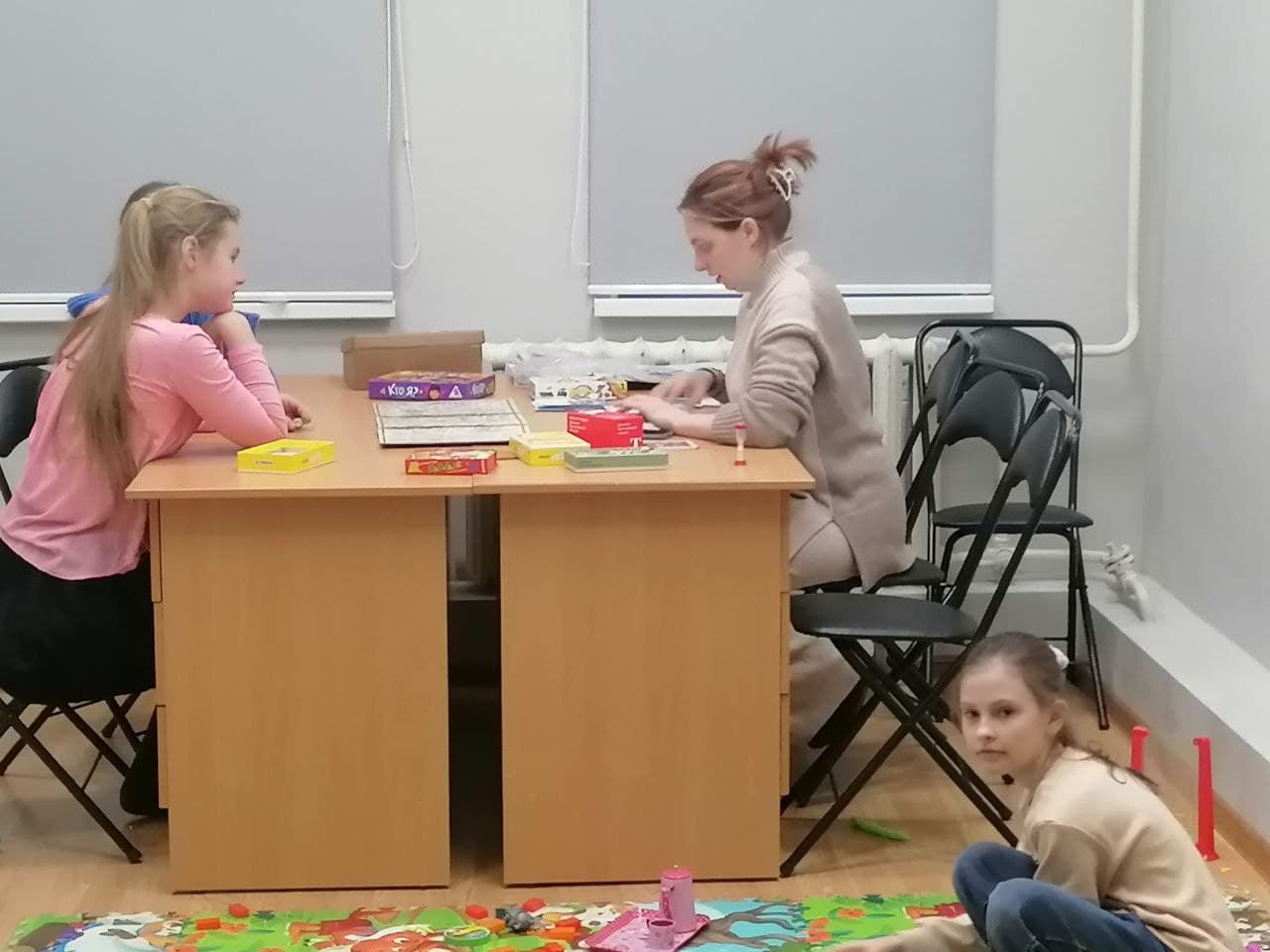 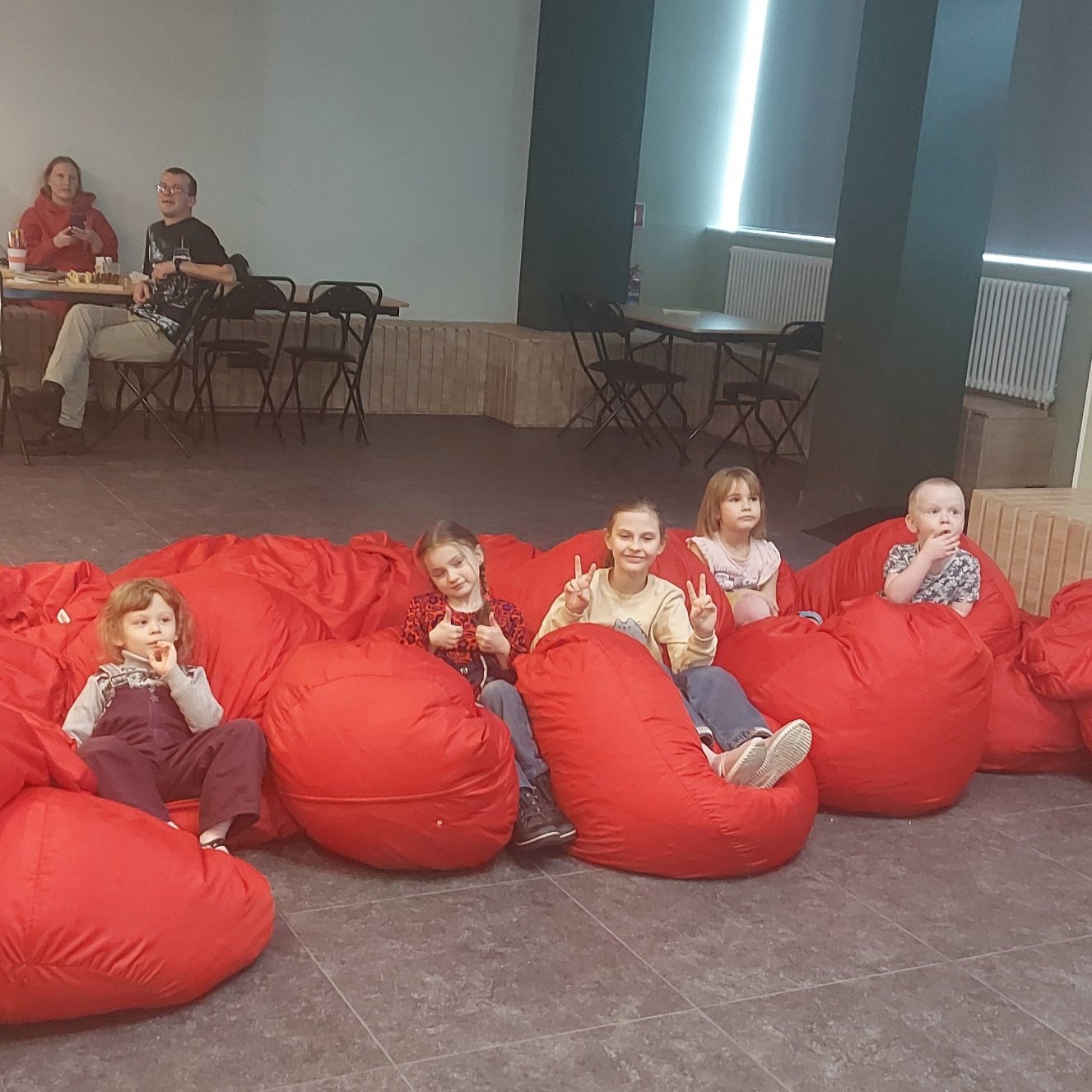 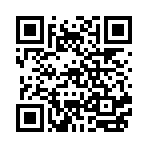 Нажми, чтобы узнать больше
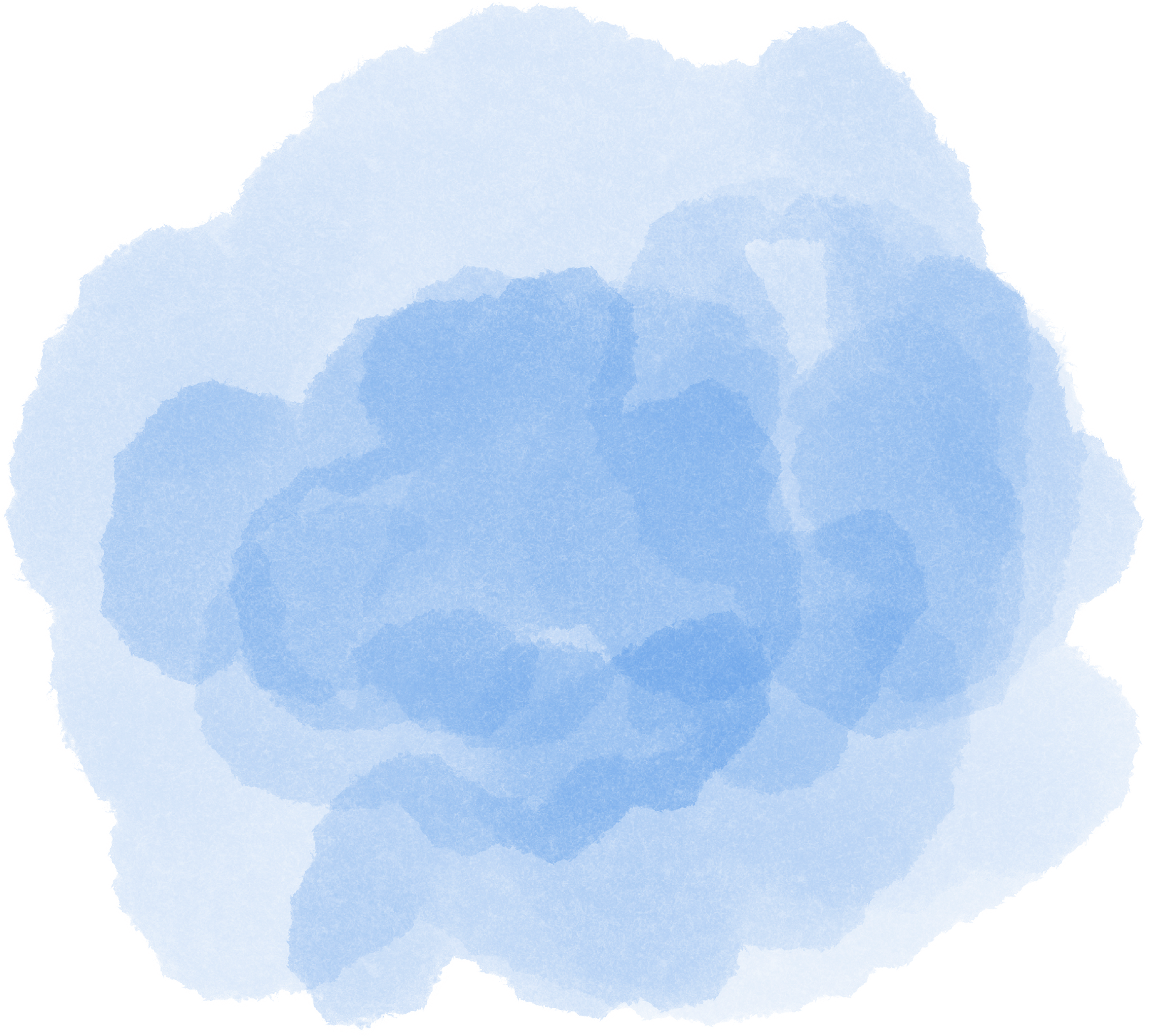 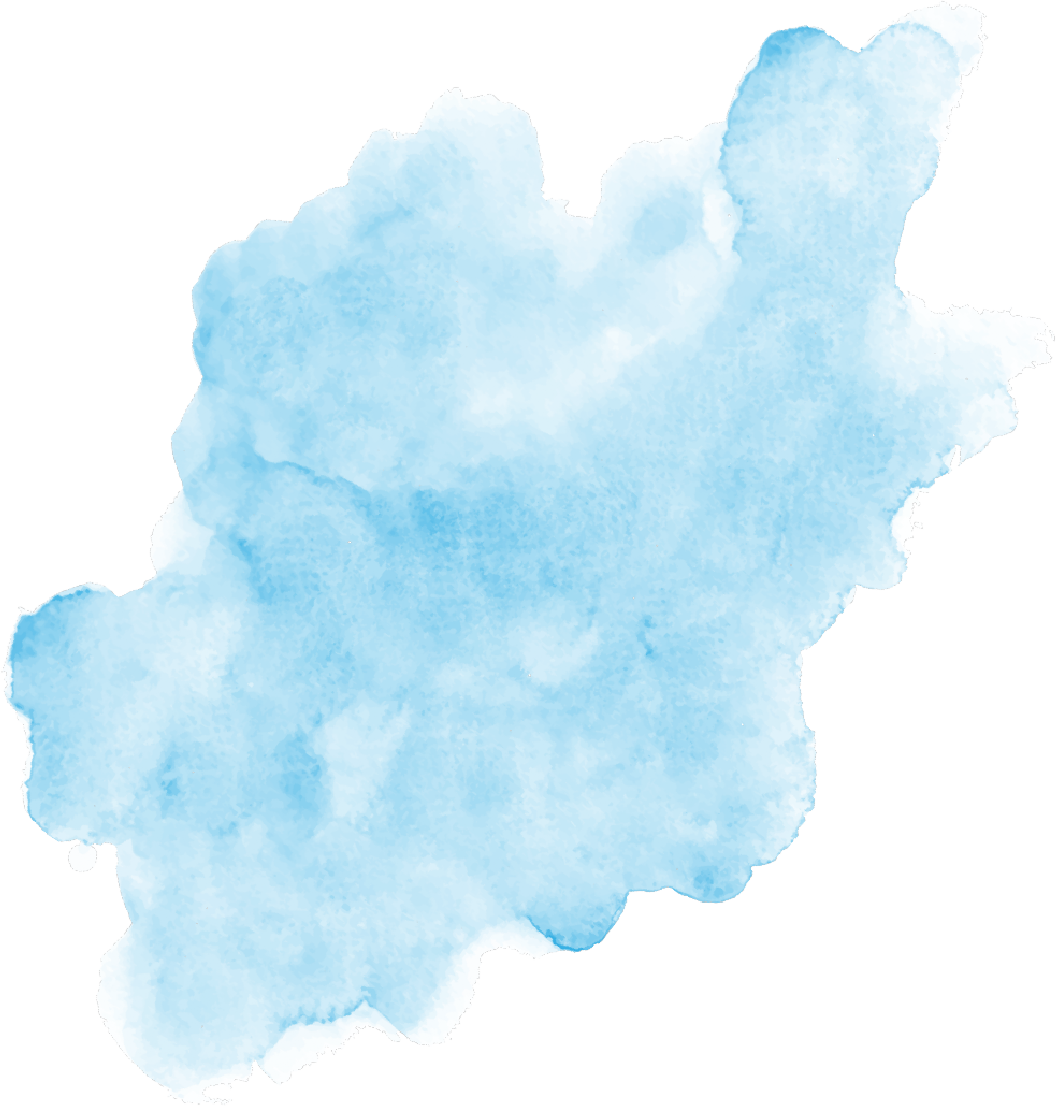 Проводимые мероприятия
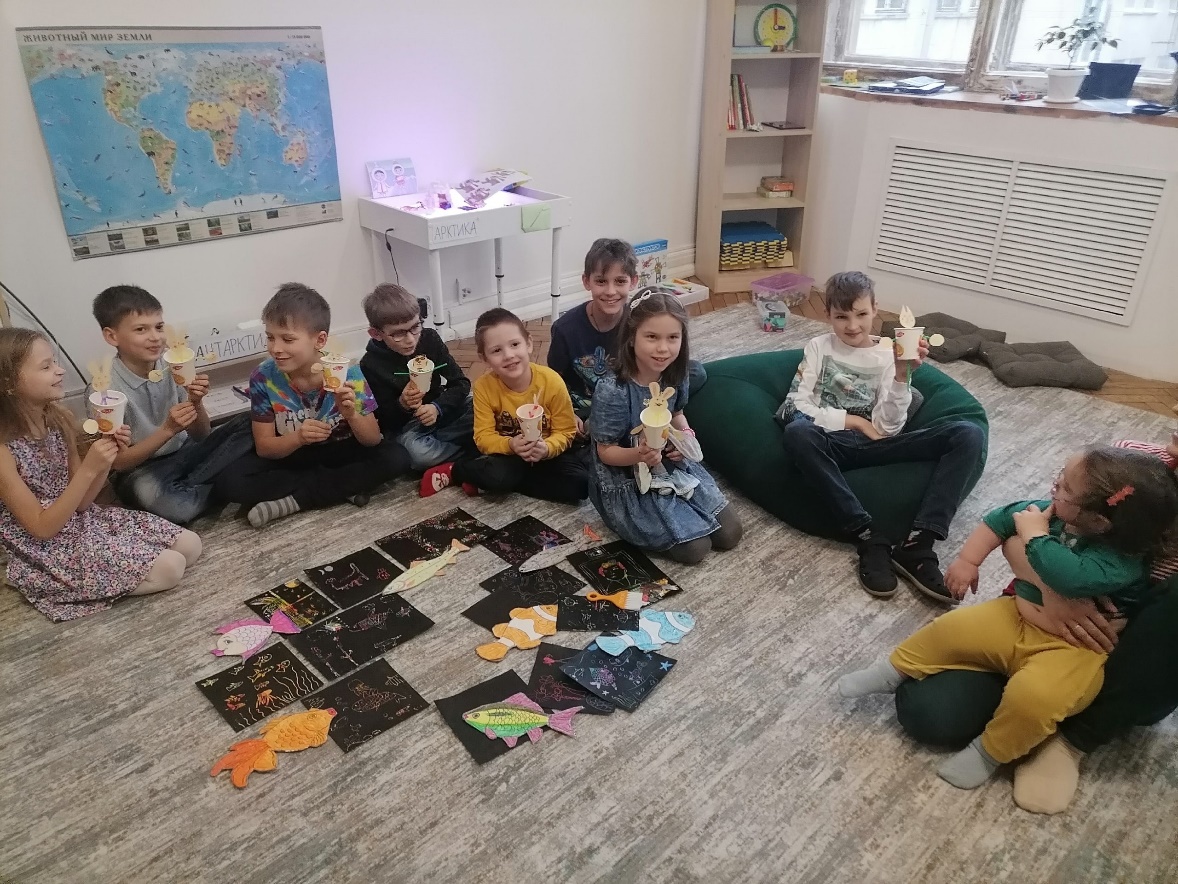 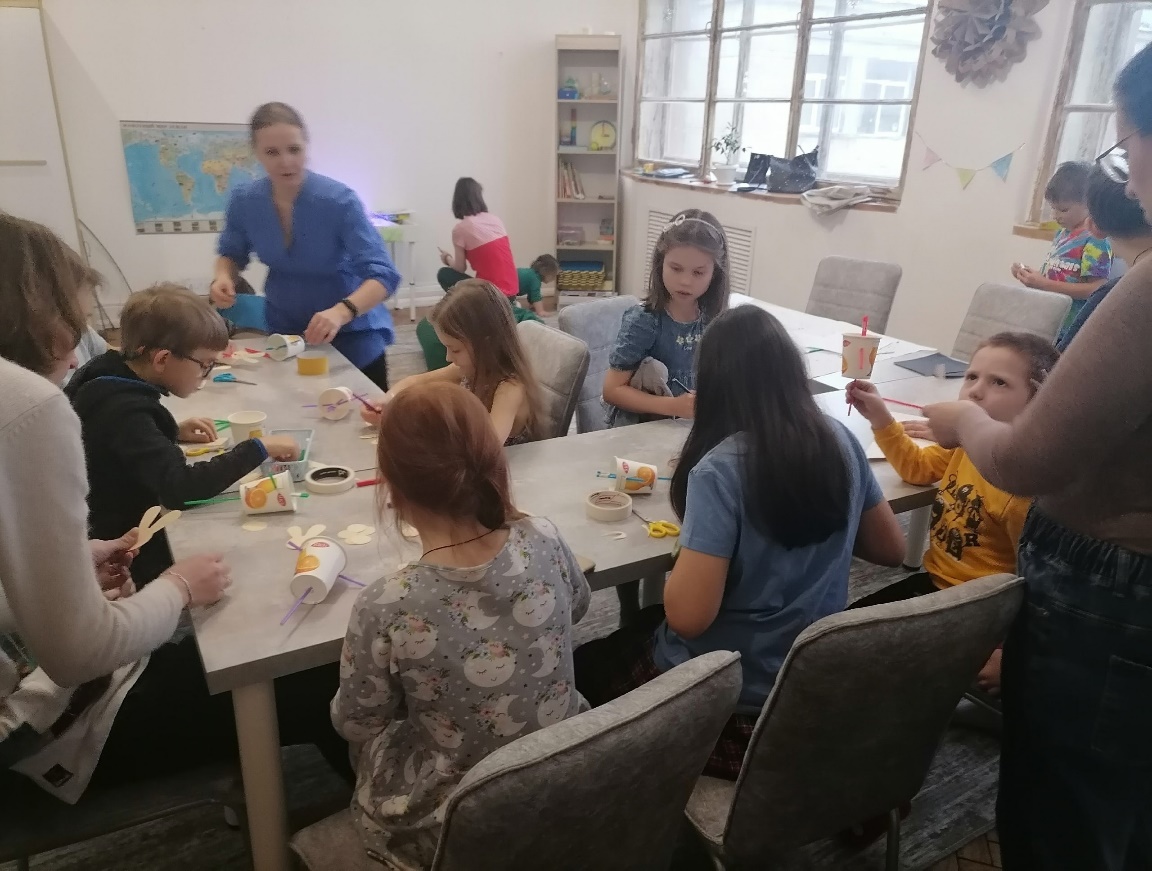 Встреча родителей с детьми в рамках Семейного клуба 
22 января 2023

знакомство, общение, настольные игры, подвижные нейроигры, игры на развитие навыков общения, а также разные мастер-классы.
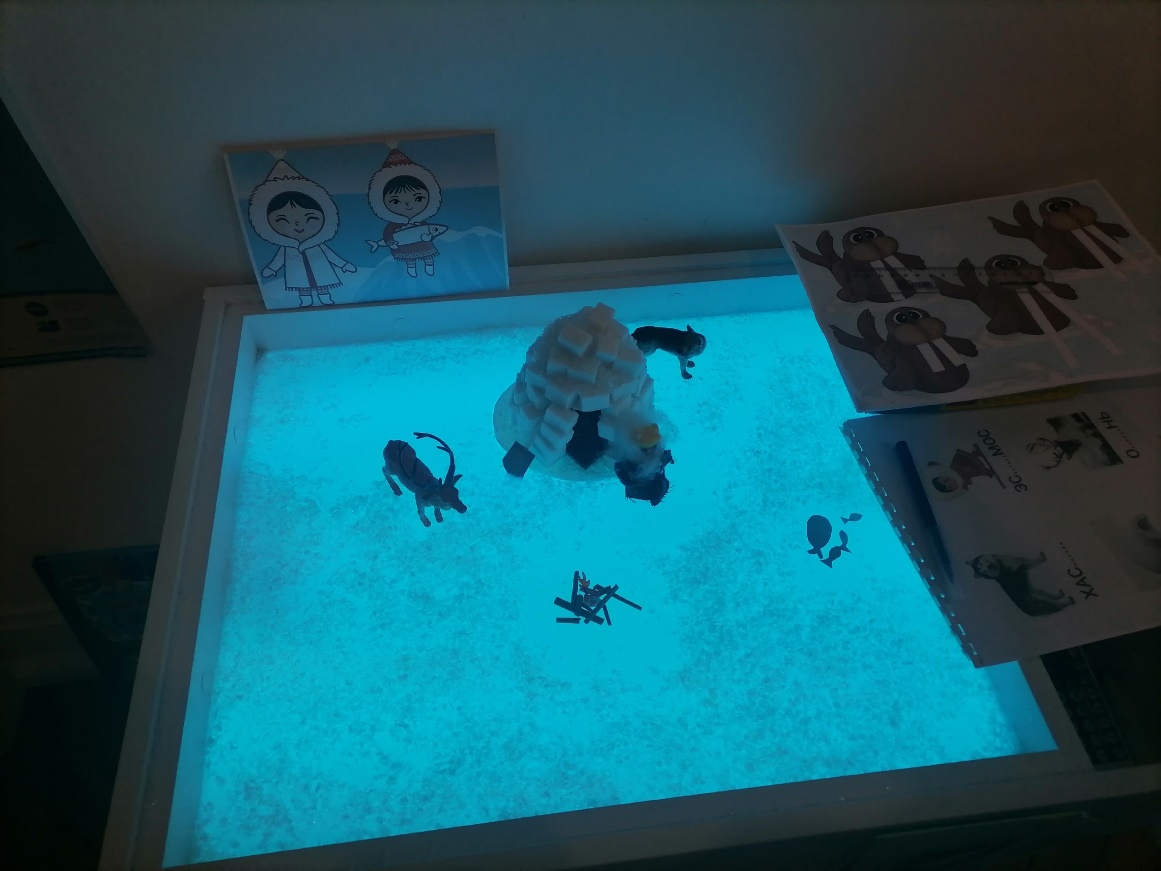 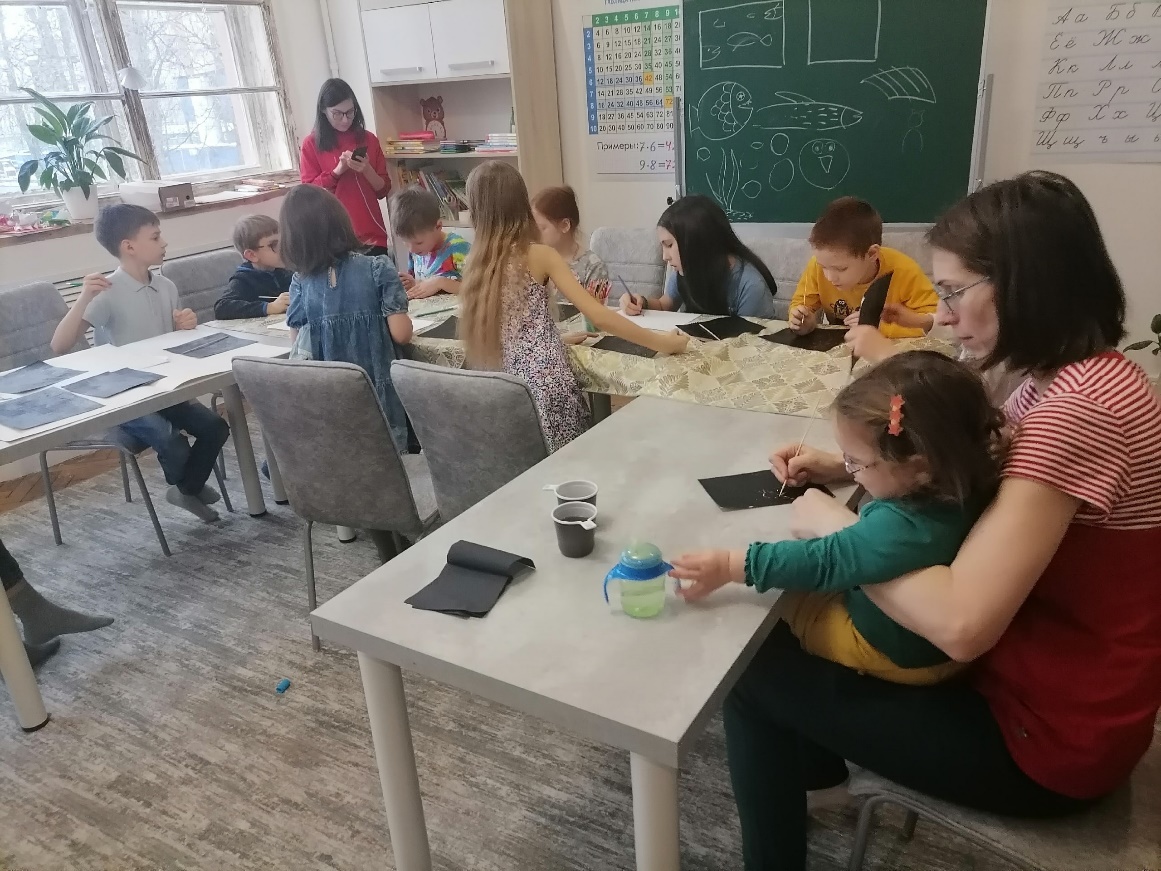 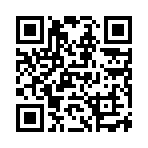 Нажми, чтобы узнать больше
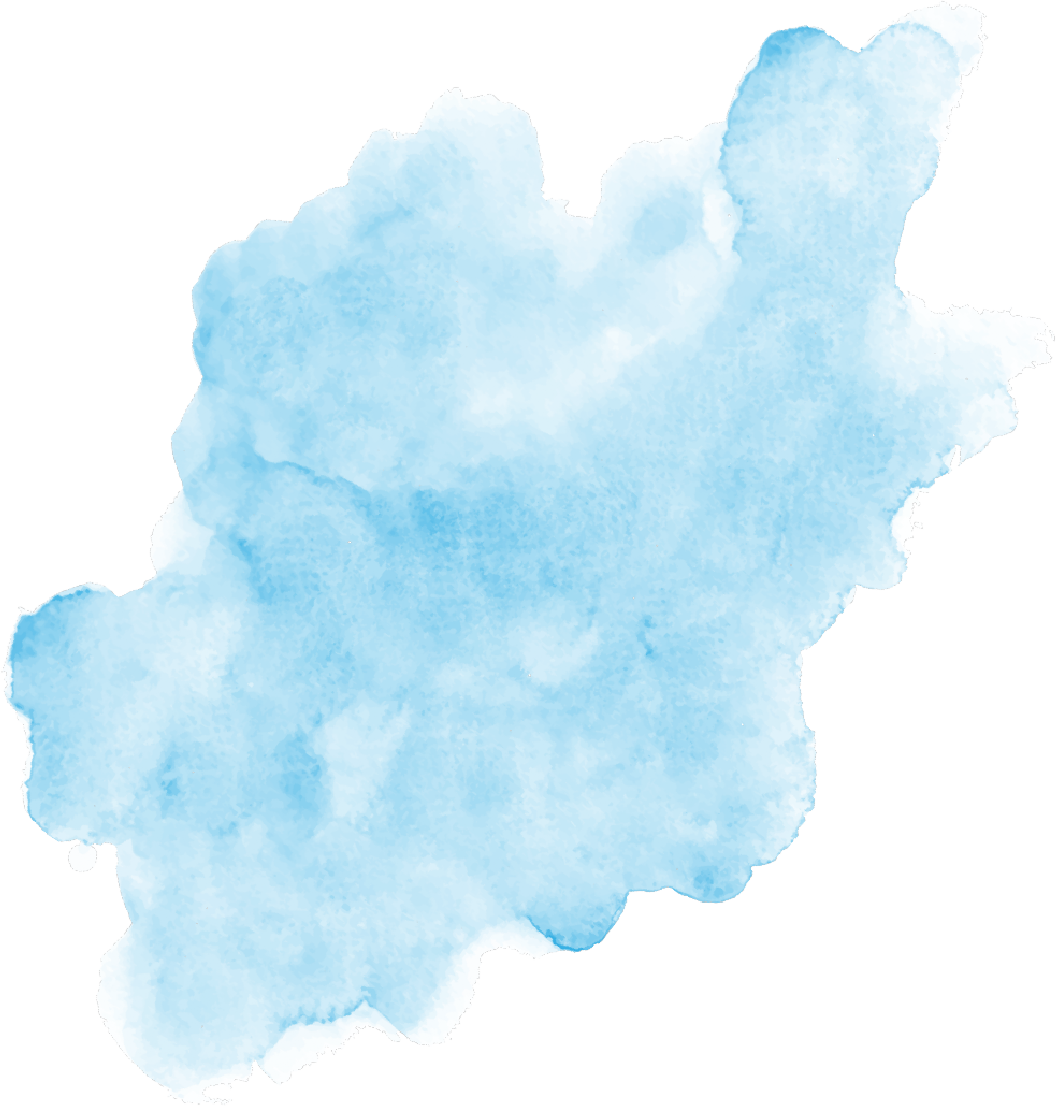 Проводимые мероприятия
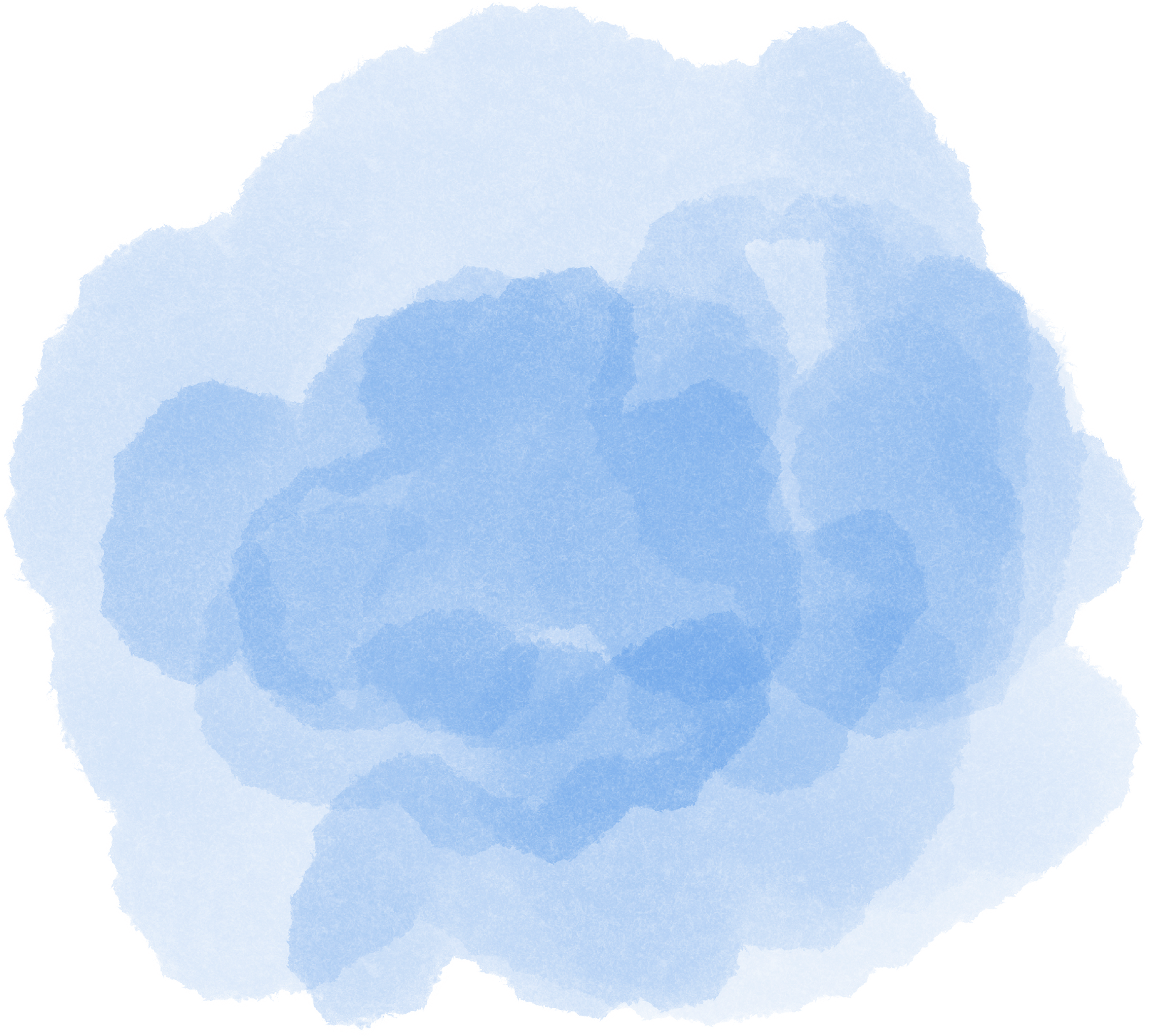 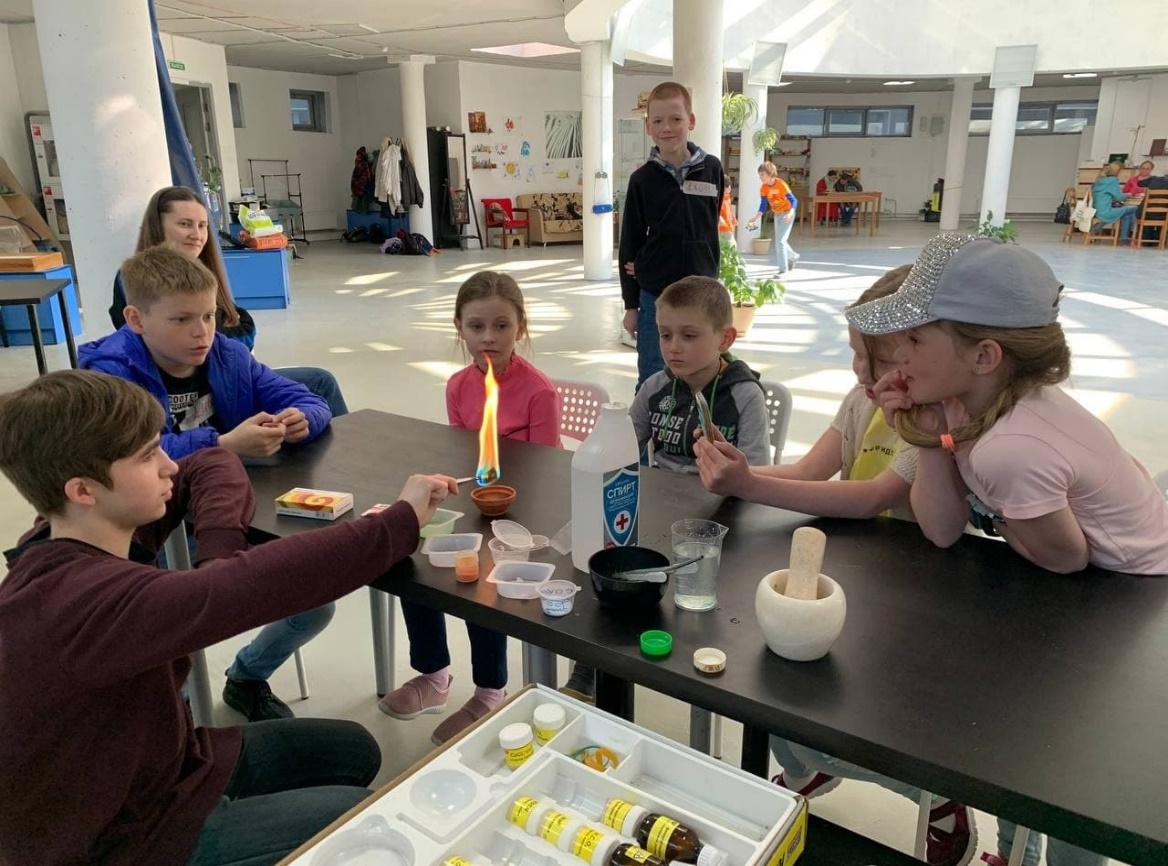 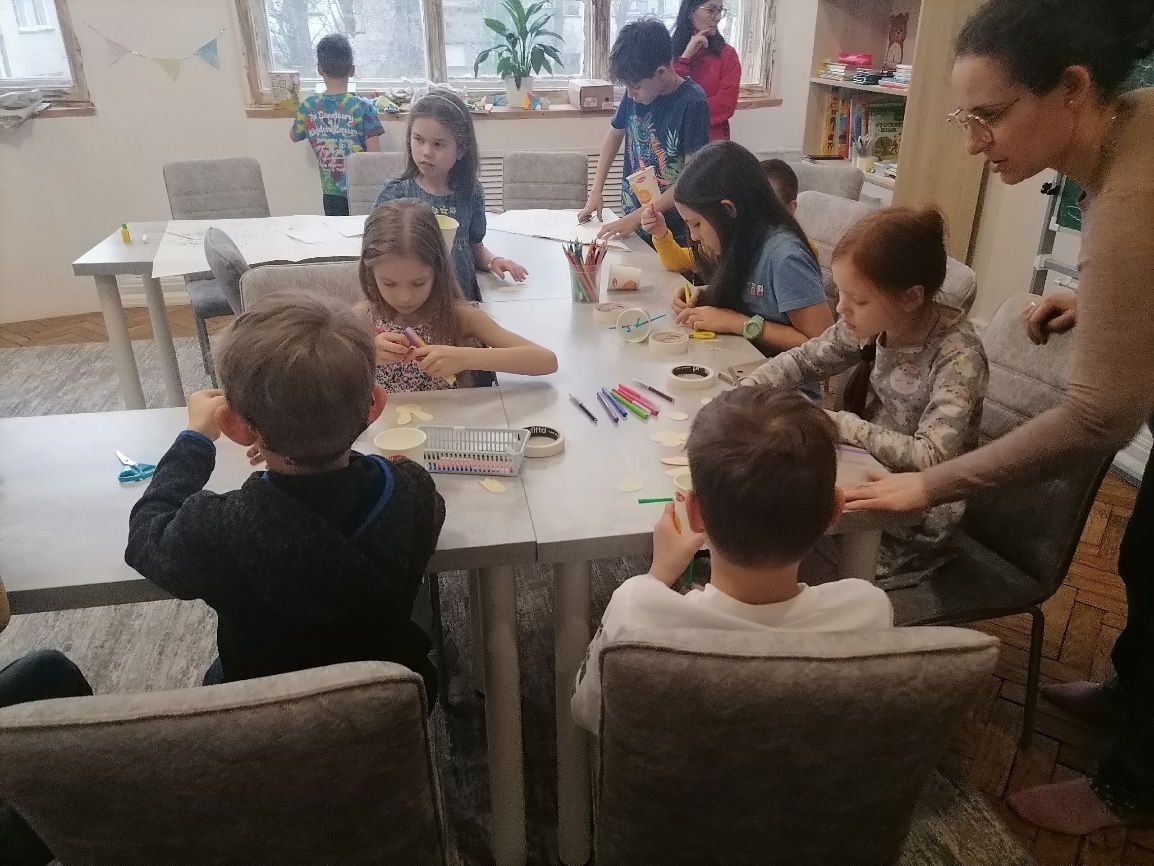 Эко-встречи

4 марта 2023 года

знакомство, общение, мастер-классы, экопродукты, обсуждение, досуг, игротека,  чаепитие
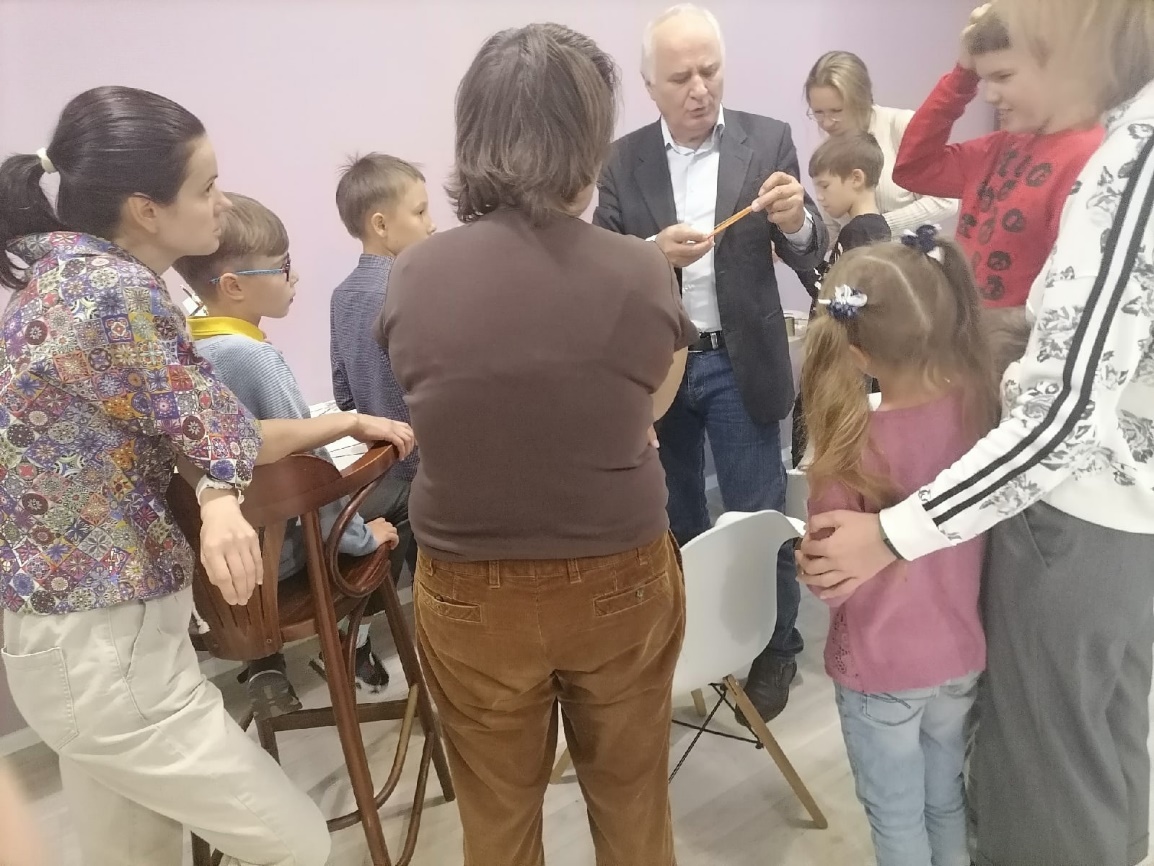 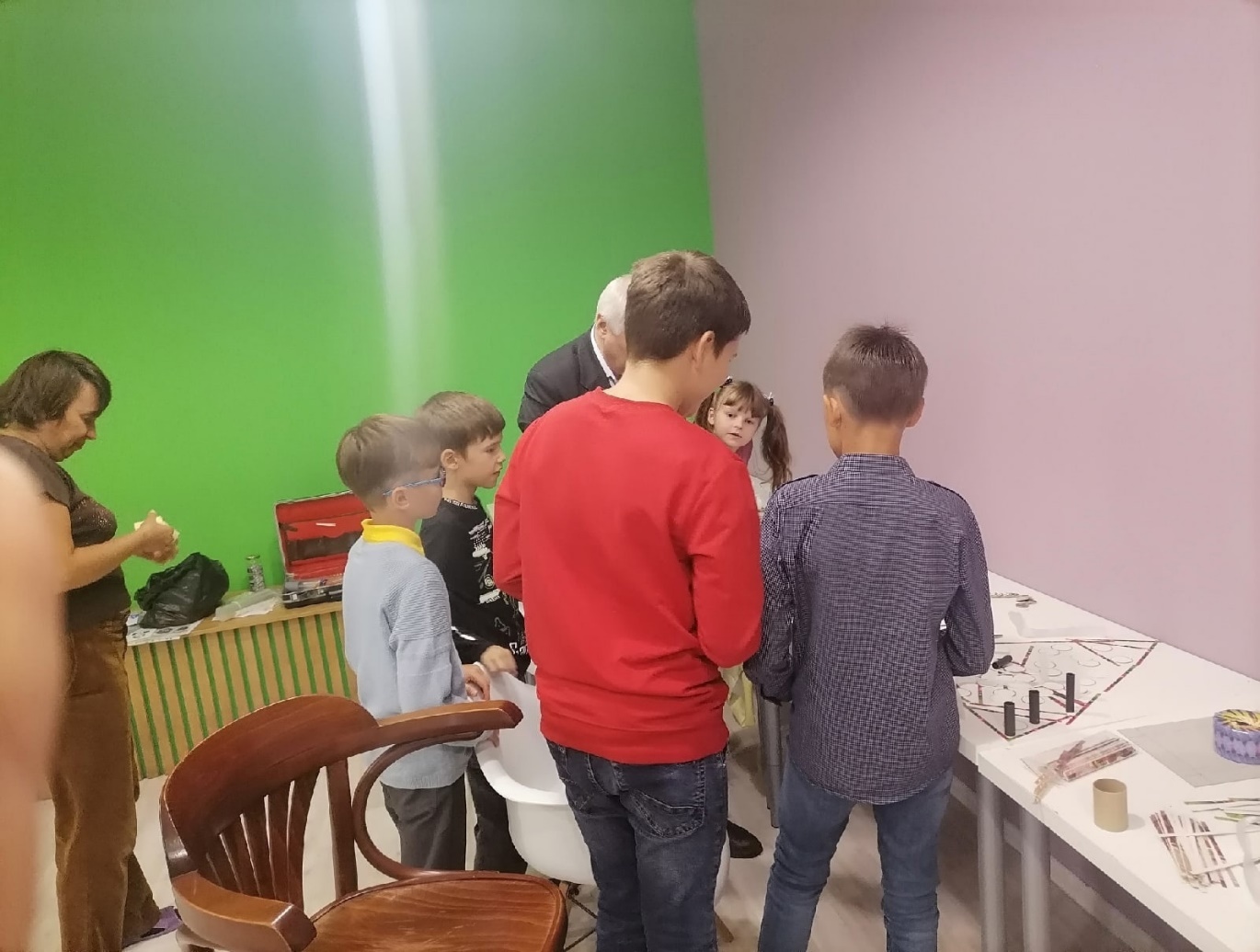 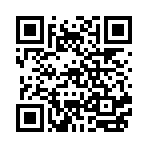 Нажми, чтобы узнать больше
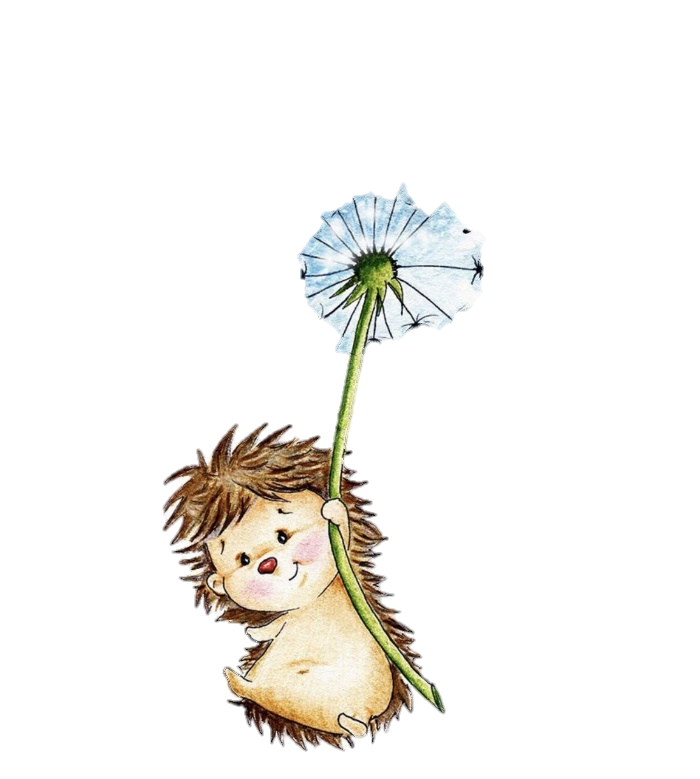 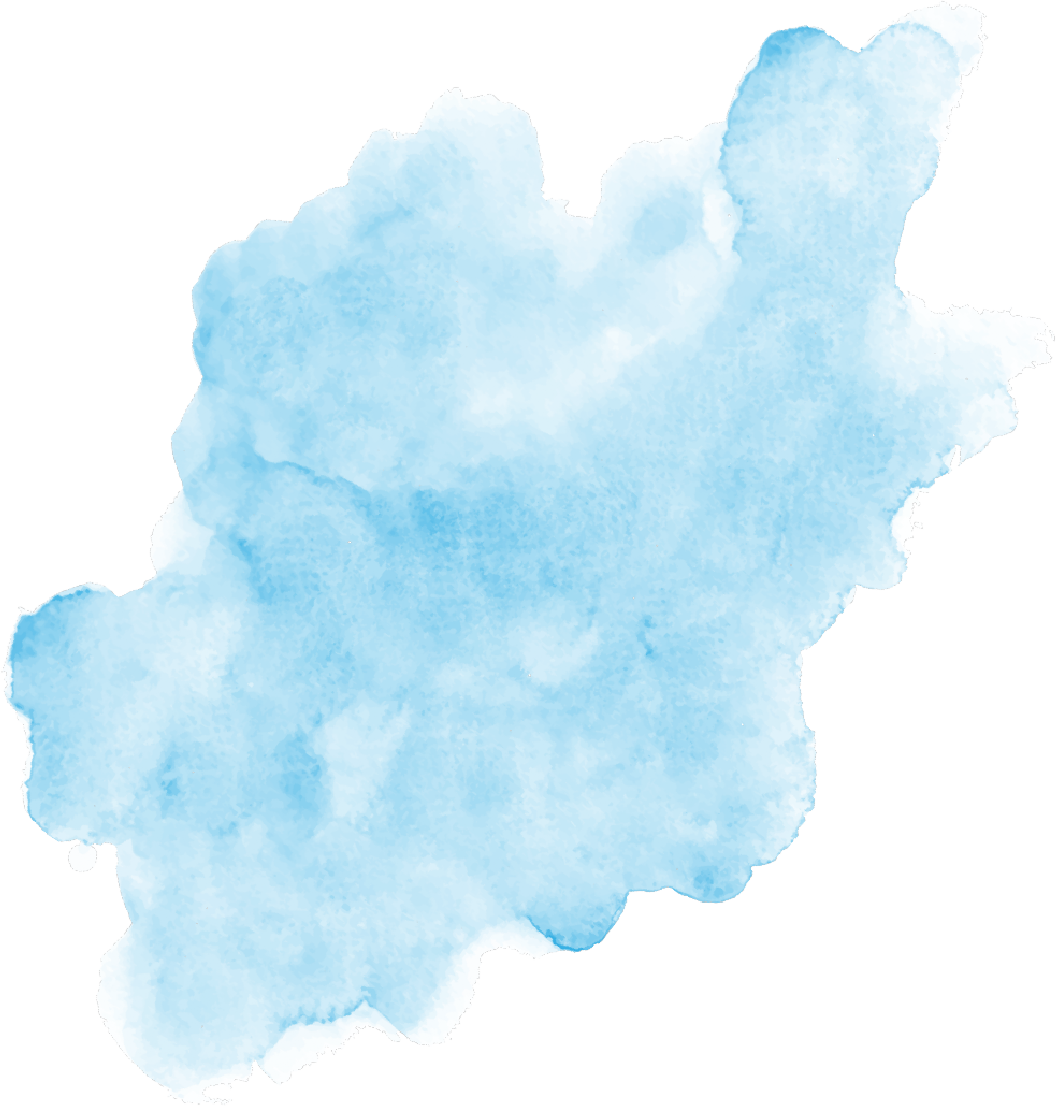 Наши преимущества:
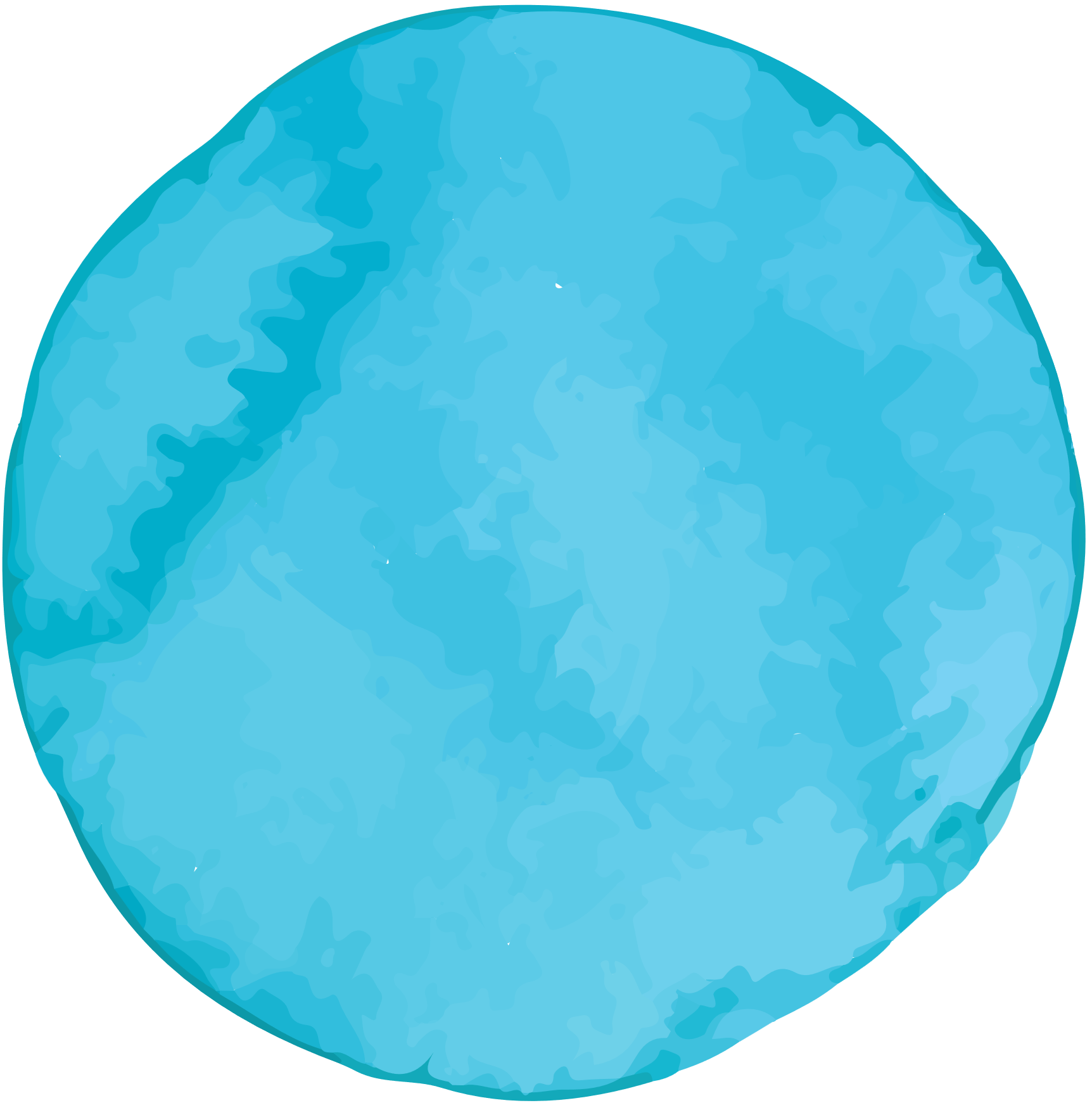 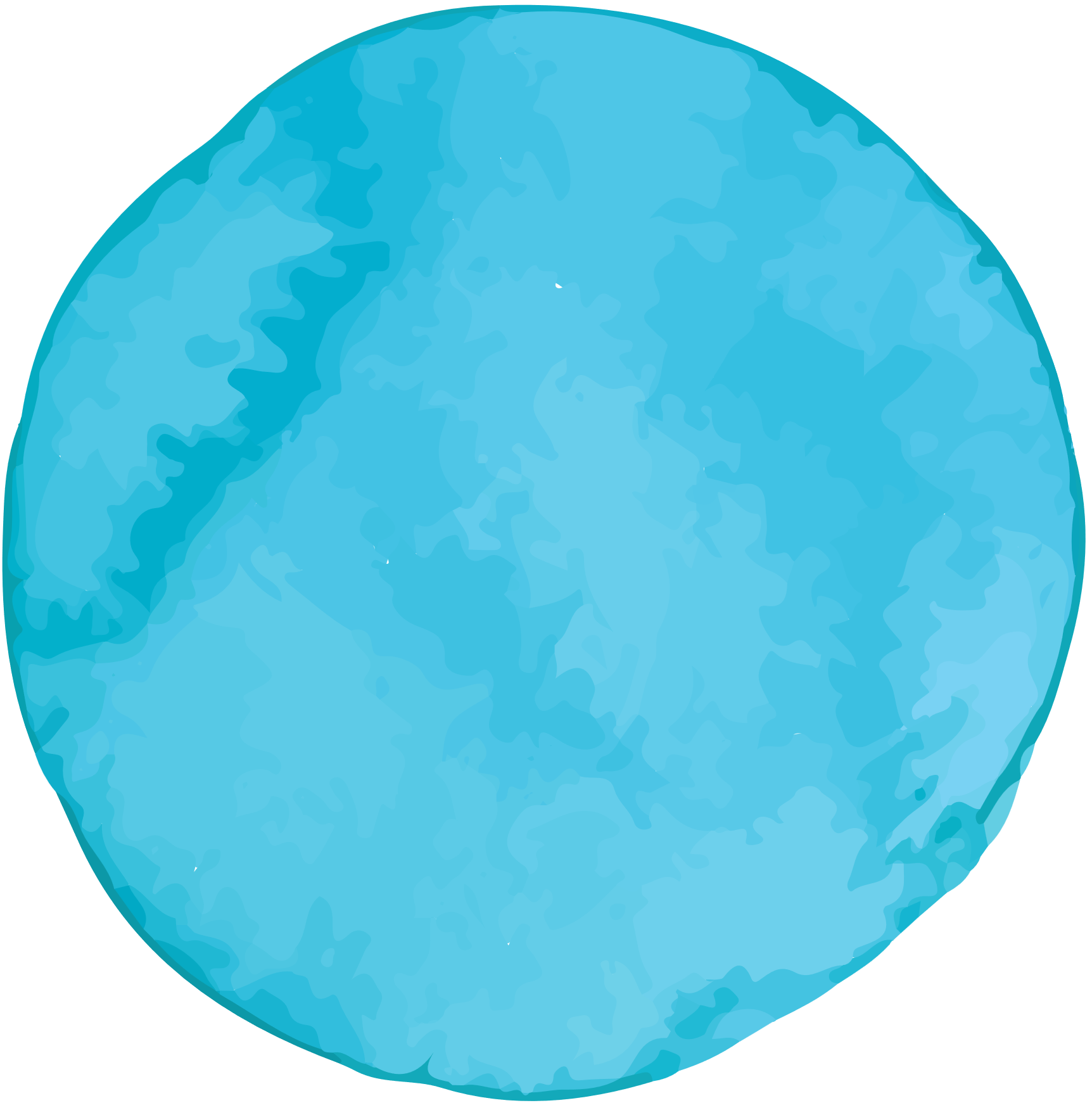 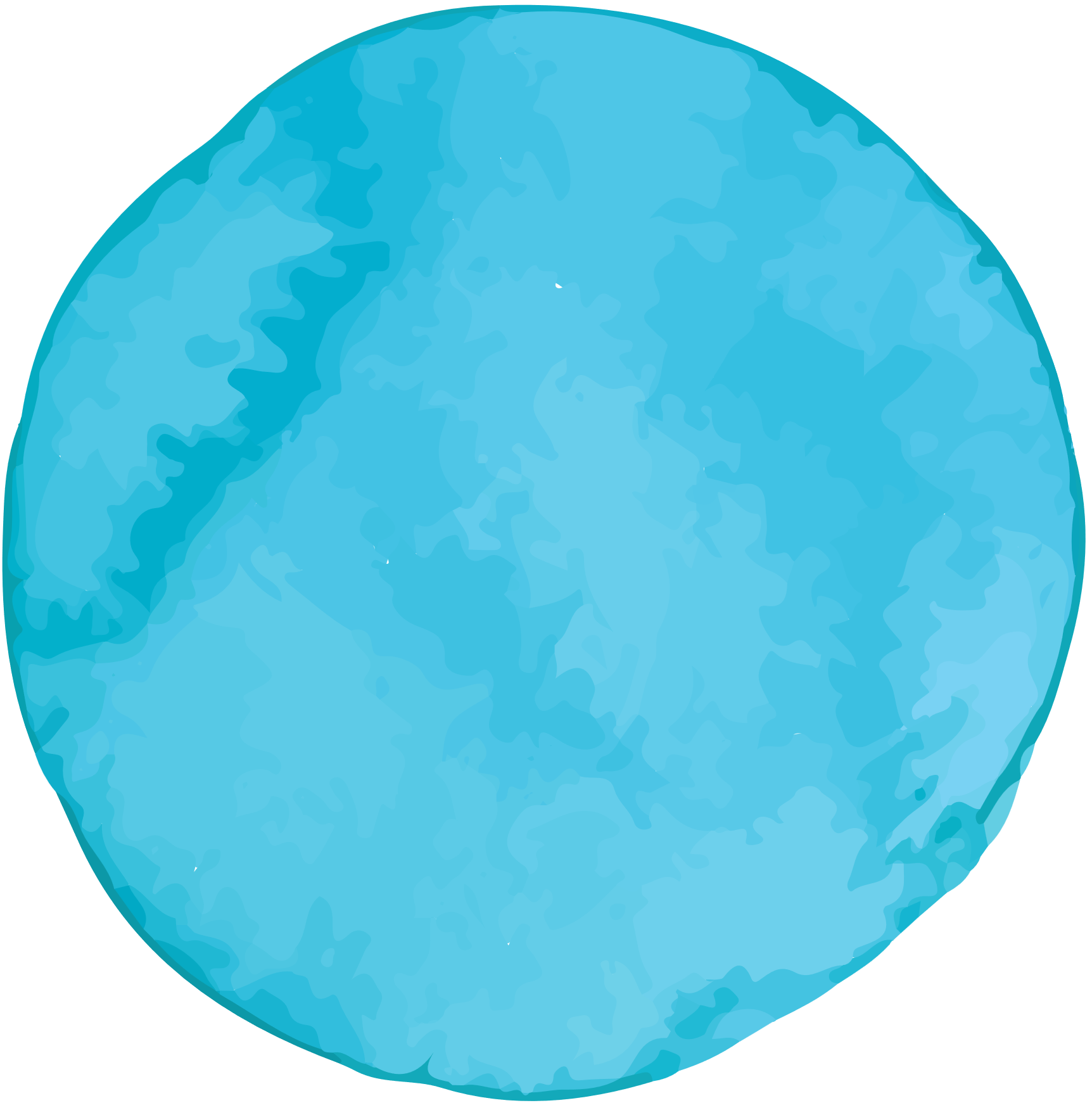 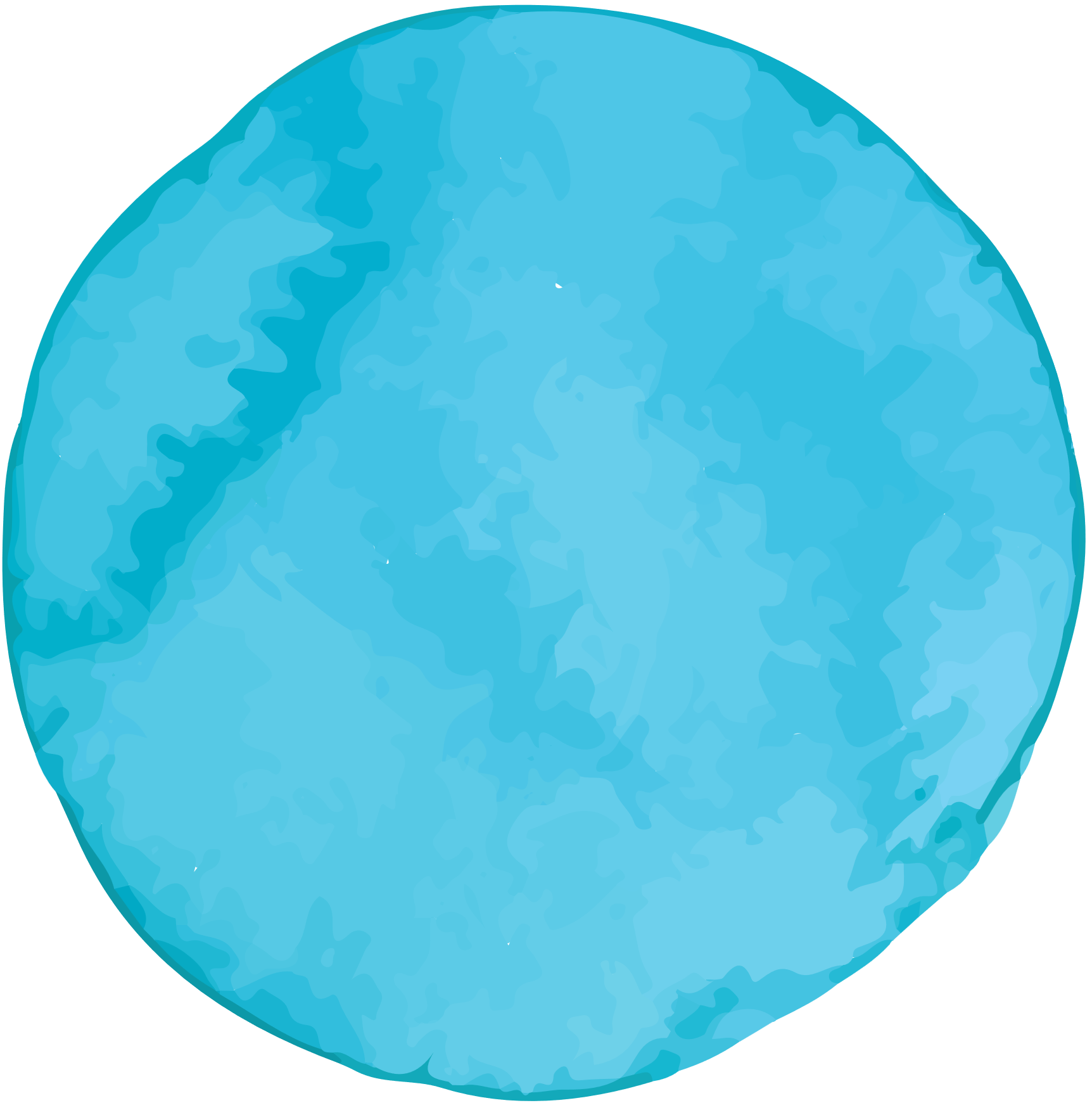 02
03
04
01
Формируем навыки социальной адаптации, умения логически мыслить и принимать правильное решение за ограниченное время;
Создаем условия для творческого развития и креативного мышления участников Клуба;
Создаем благоприятные условия для сближения и позитивного общения взрослых и детей через совместную познавательную и досуговую деятельность;
Наличие комфортной и дружелюбной среда для интеллектуального отдыха, творческого процесса и развлечений детей и взрослых;
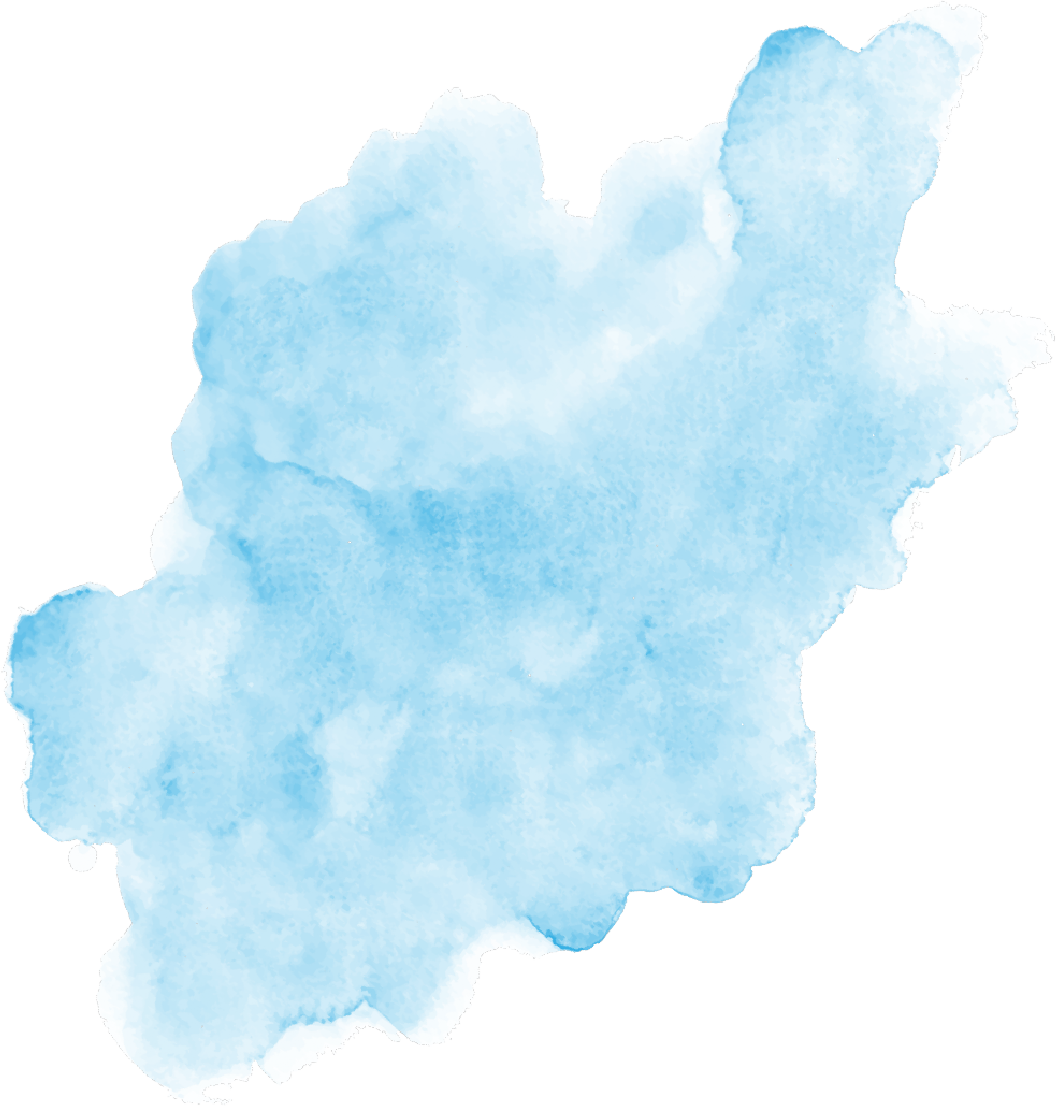 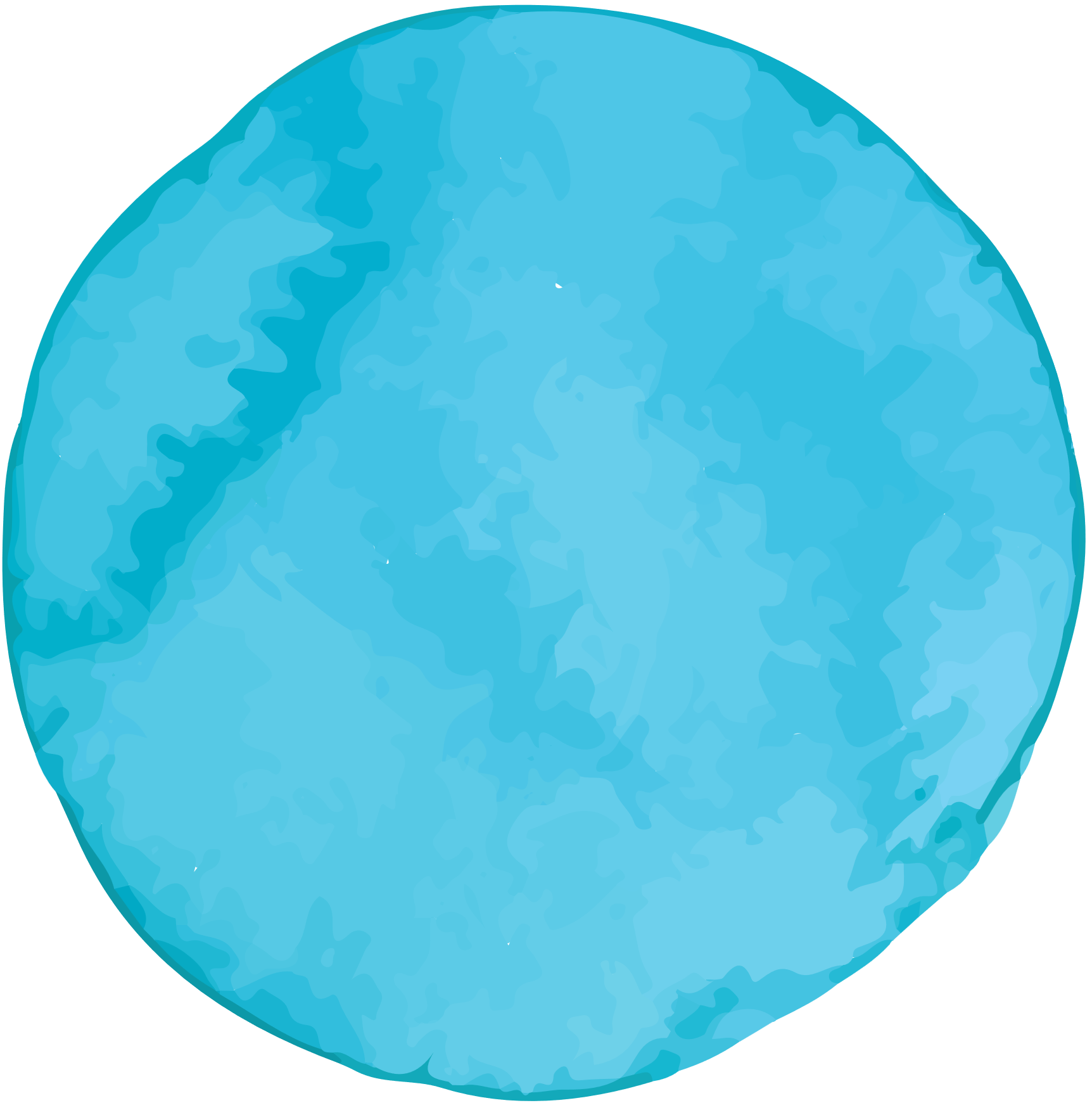 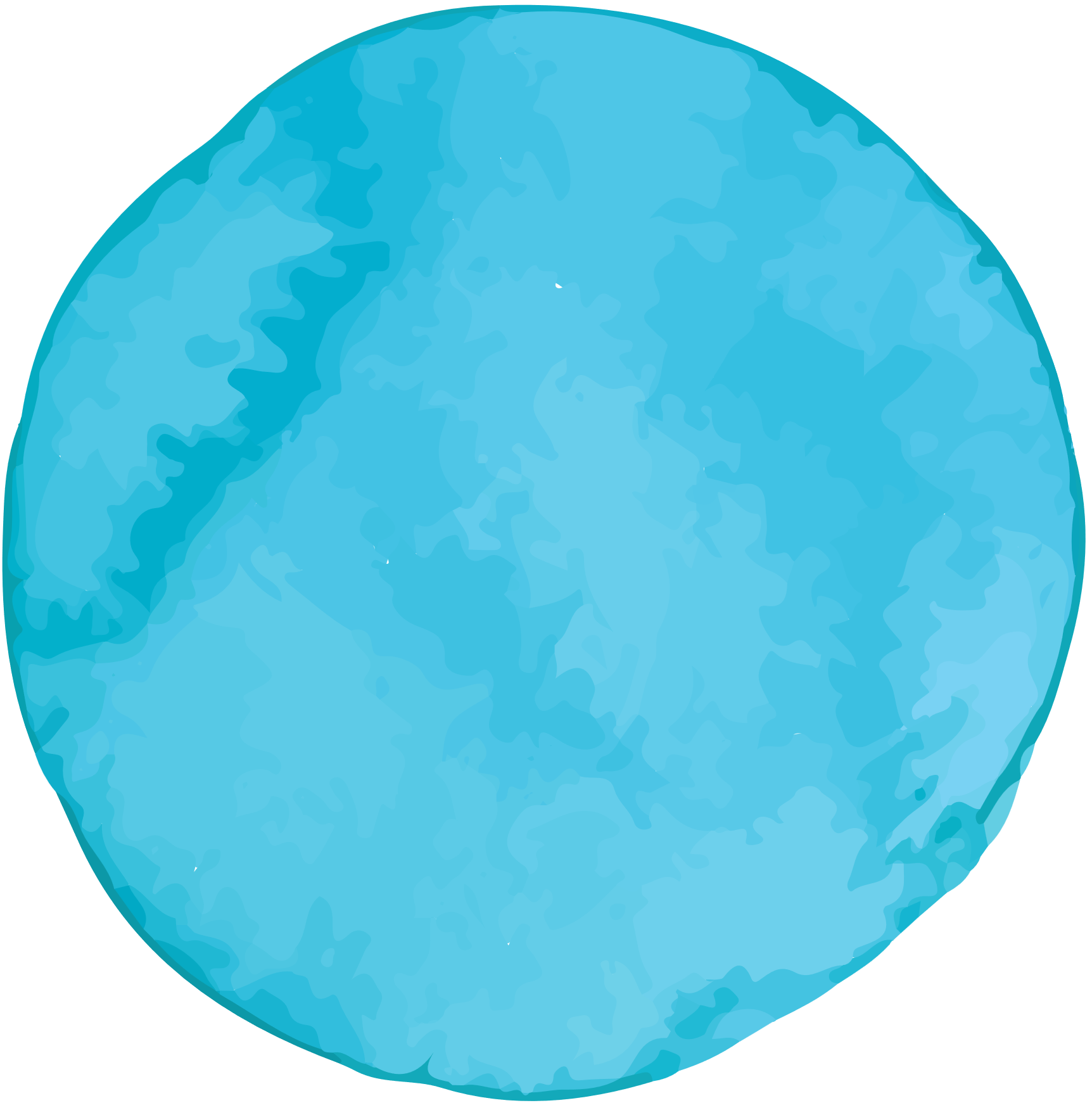 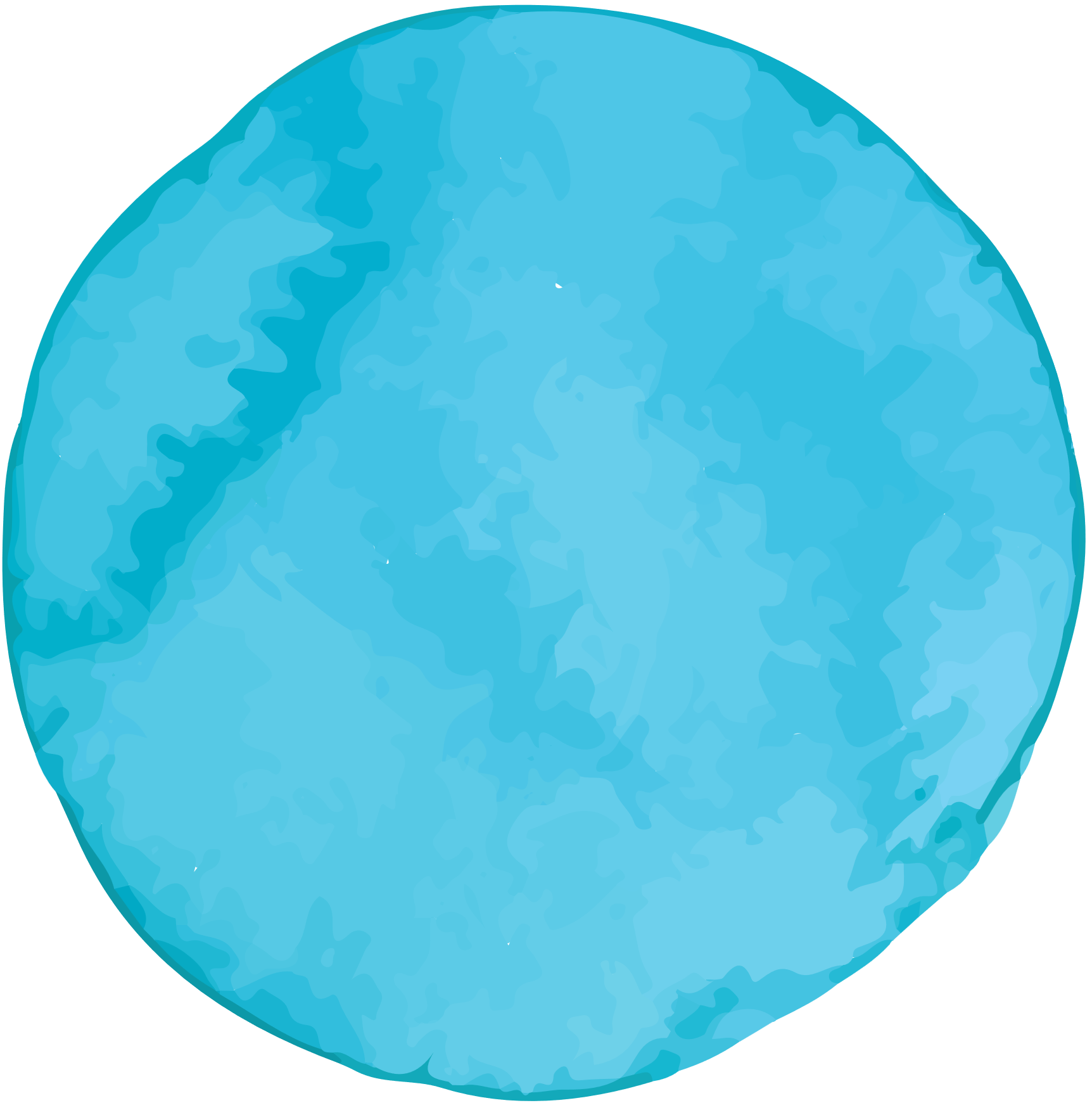 05
06
07
Развиваем социальную ответственность, эко-воспитание и уверенность в коллективе у детей и их родителей;
Объединяем и развиваем профессиональное сообщество родителей-участников Клуба.
Популяризируем формы интеллектуального досуга через игровую деятельность;
Будем рады сотрудничеству!
Тел. 8-964-330-27-28
E-mail: pitersemklub@yandex.ru